Surgical Oncology
J. Žaloudík
V. Fait

Department of Surgical Oncology
Masaryk Memorial Cancer Institute
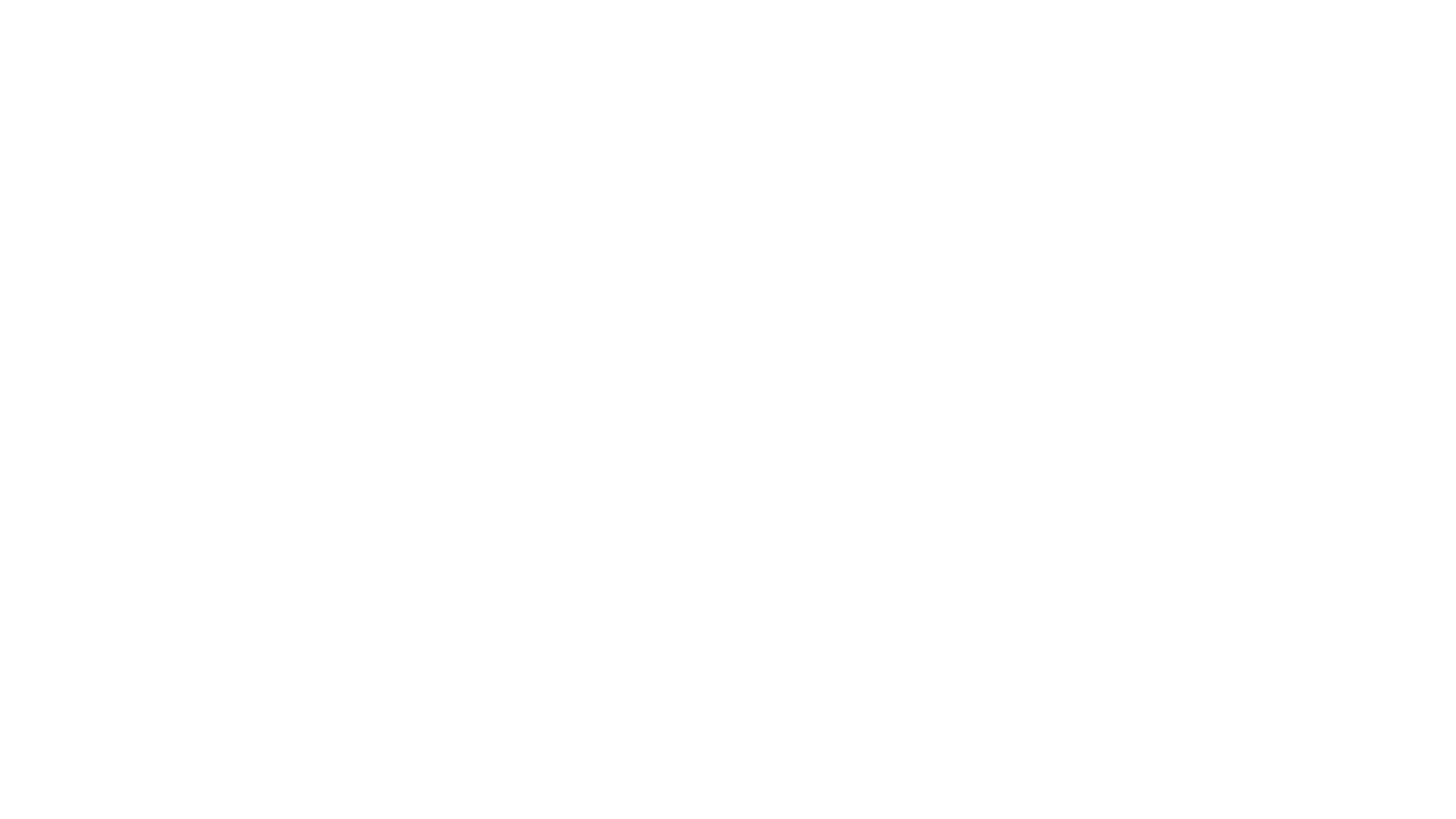 Surgical Oncology
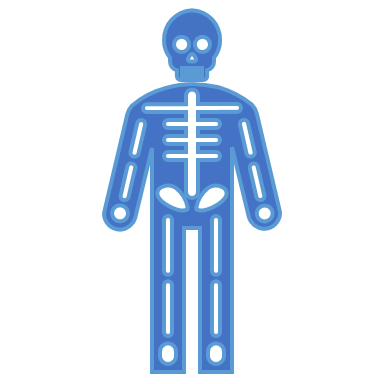 Understanding varies either in countries, but even individually
Surgical oncology cannot be simply divided from other surgical specialisations
Nearly in every surgical sub specialisation you can meet oncological problematic. On the other side the oncological cases can be solved only with very good knowledge of this specialisation.
So, there is no universal surgical oncology clinic and even no universal surgical oncologist. Always a surgical oncologist is a surgeon, who is mostly dealing with oncological cases and is appropriately educated
11.4.2020 21:23
MOÚ Brno
2
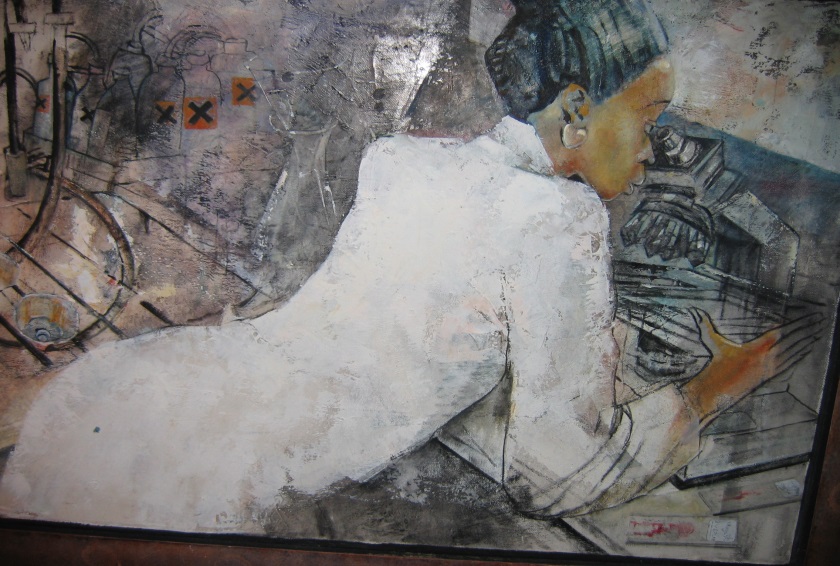 clinical oncology
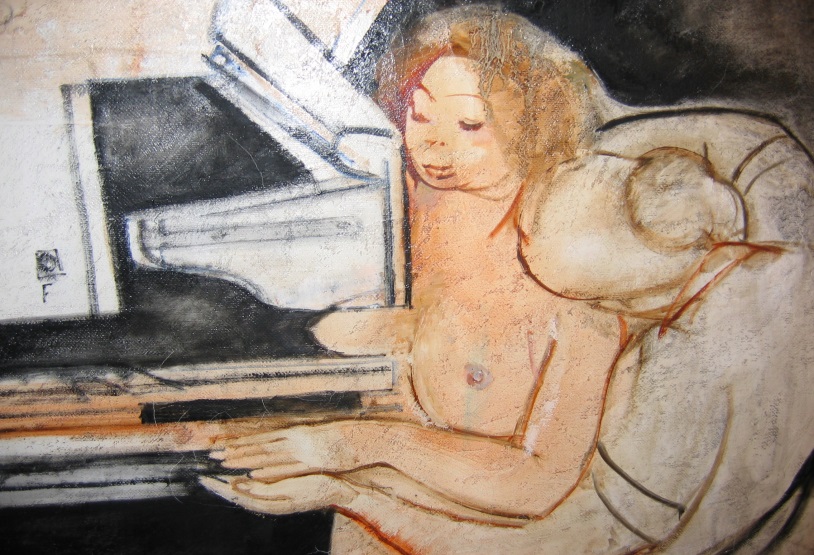 Laboratory diagnostics
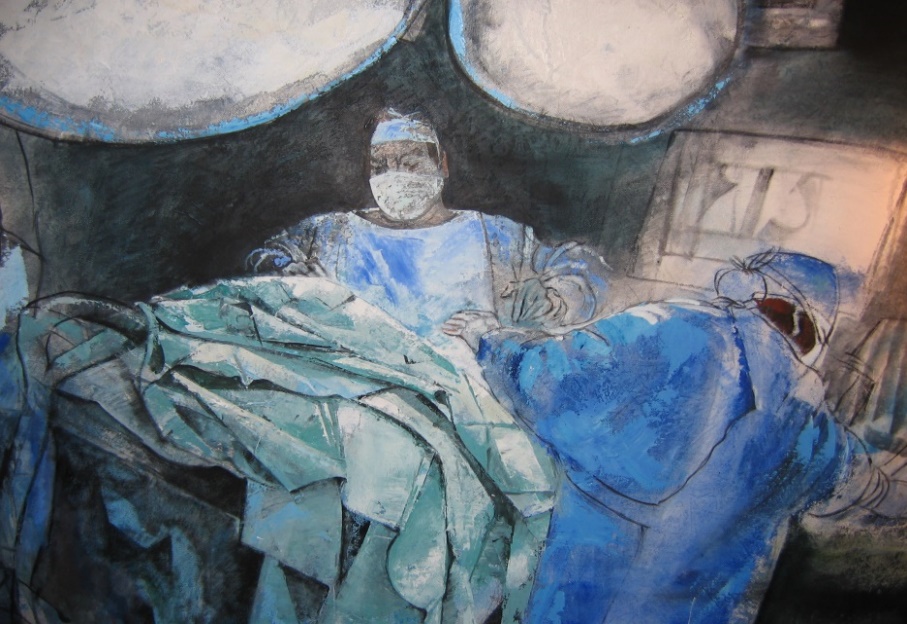 Indication boards
Imaging diagnostics
Surgical oncology
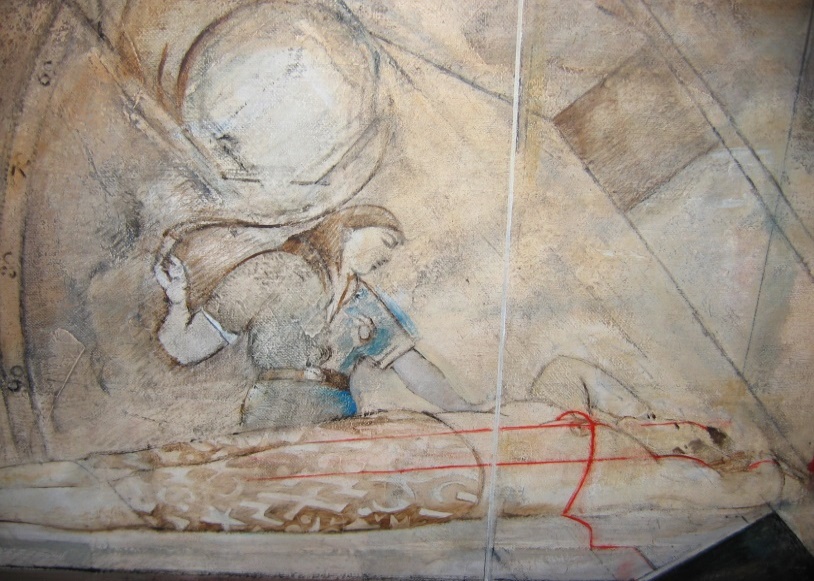 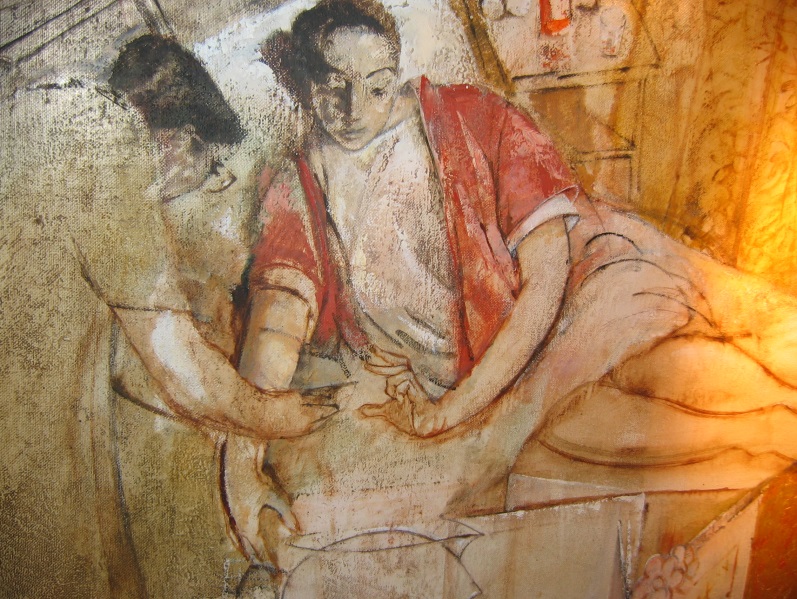 Radiation
 oncology
Is mostly about
Multidisciplinary  cooperation
Medical oncology
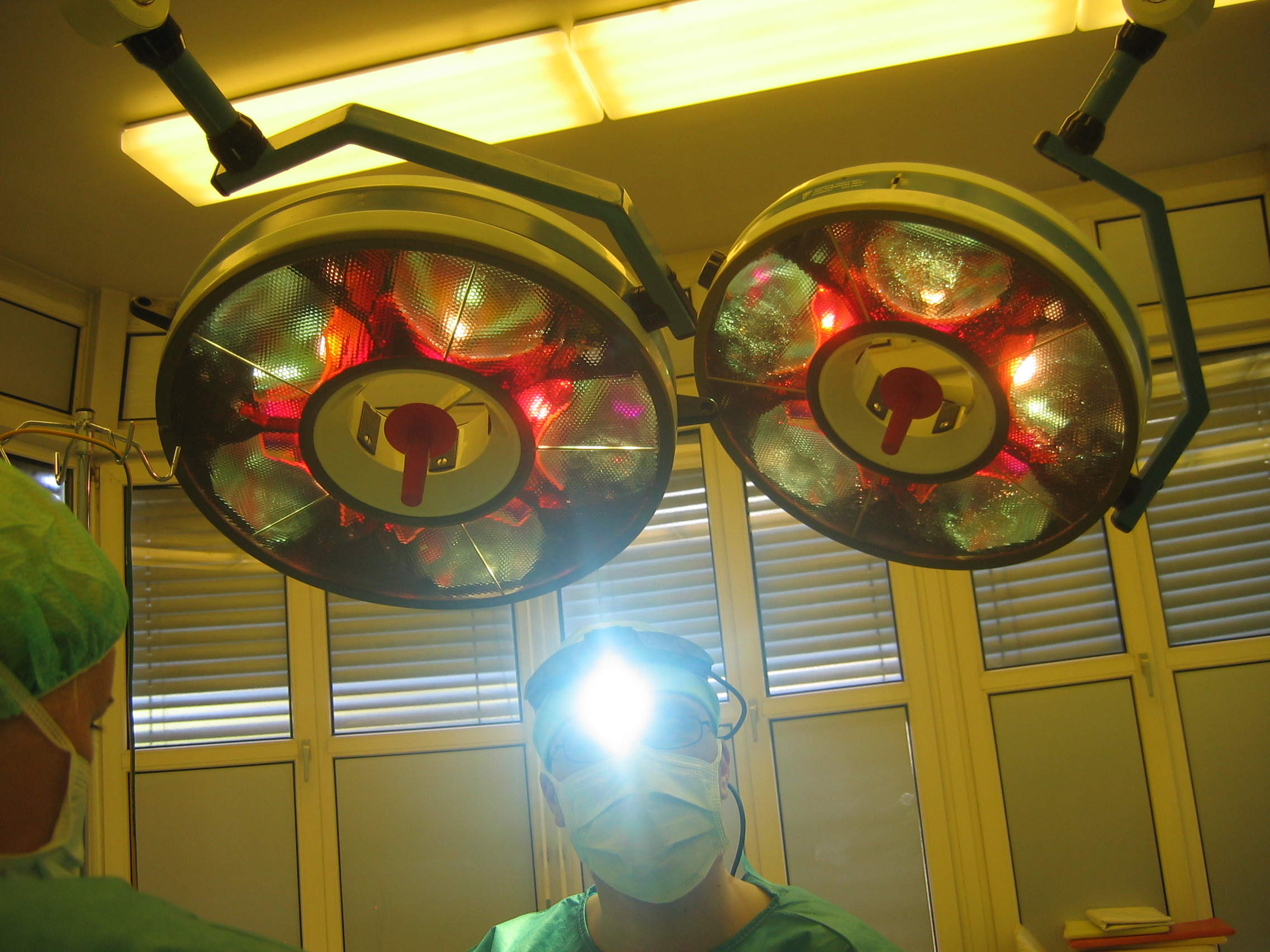 - Operation skills
- Knowledge of oncology
- Motivation
- Empathy
„enlightened 
Surgical oncologist“
Before every oncological therapy should precede a complete diagnostic.
Typing –  proofing of the tumor  by biopsy 

Staging – the TNM classification showing the extent of the disease The local amount of the tumor (T), regional nodal metastases (N), distant metastases (M)
                 
Grading – The degree of histological dediferentiation and other crucial characteristics applicable for the treatment
Statistics in the Czech republic

97 diagnostic groups according to the  International Classification of Diseases and Related Health Problems(ICD) 

Incidence ( new tumors per year)   
90 000
including:
6000 „liquid“ (haematological) malignancies, 500 tumors in children 

Prevalence (total number of patien in therapy and after therapy) 
560 000

Mortality (cancer caused deaths per year)  
30 000
Letality (index mortality/incidence, MI index )- deaths to diagnosed cases ratio per year
Figures different in various diagnoses, dependent on the effectivity of therapy and aerliness of diagnostic 
(examples :  lung cancer 0,90, pancreas 0,89, colorectal 0,49, ovary 0,76,kidney 0,38, breast 0,30, prostate 0,26, testes 0,14,  melanoma 0,17 etc.)
Timing of surgery in the combination therapy of solid tumors
Usually depends on the clinical stage of the disease


operation only   (early stages)

Operation + afteroperation  (adjuvant) chemo – radio-therapy

Before operation (neoadjuvant) chemo-radio-therapy  + operation

Before operation ch-r-therapy + operation + afteroperation ch-r-therapy

Main therapy chemo-radio-therapy (late stages) + operation as a helping procedure
Notice : chemotherapy mens here any systhemic medical treatment by  use of cytostatics, hormones, biotherapy or immunotherapy or combination
Three fases and goals of any oncological operation                                          3 in 1

Removal of the tumor


Reconstruction of the operated region


More specifying   diagnostics
All the points are of the same validity!
Lymphatic nodes surgery- the most often first site of solid tumors metastasing 


Diagnostic biopsy of suspect node (punction, open biopsy) 
Targeted biopsy of the sentinel  lymph node

Complete dissection (exenteration)  of axilla, ilioinguinal region, neck trigonum

Retroperitoneal lymphfadenectomy  (testicular and ovarial cancers )

Organ dependent regional lymphadenectomy (perigastric, pericolic, iliac, mediastinal)

Extirpation of suspect juxtaregional nodes (supraclavicular, mesenterical, retroperitoneal)
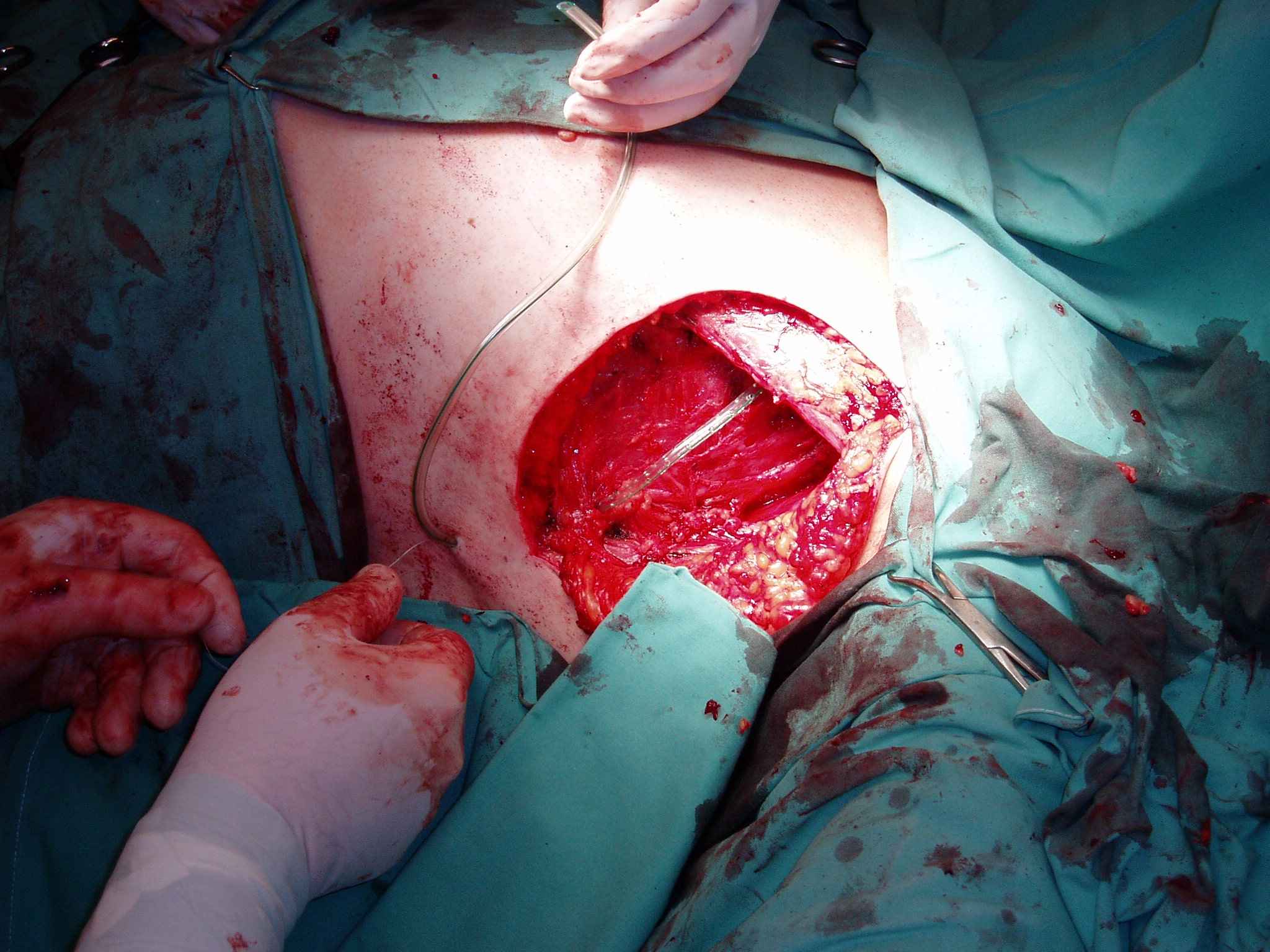 Axillary dissection
Sentinel node biopsy technique
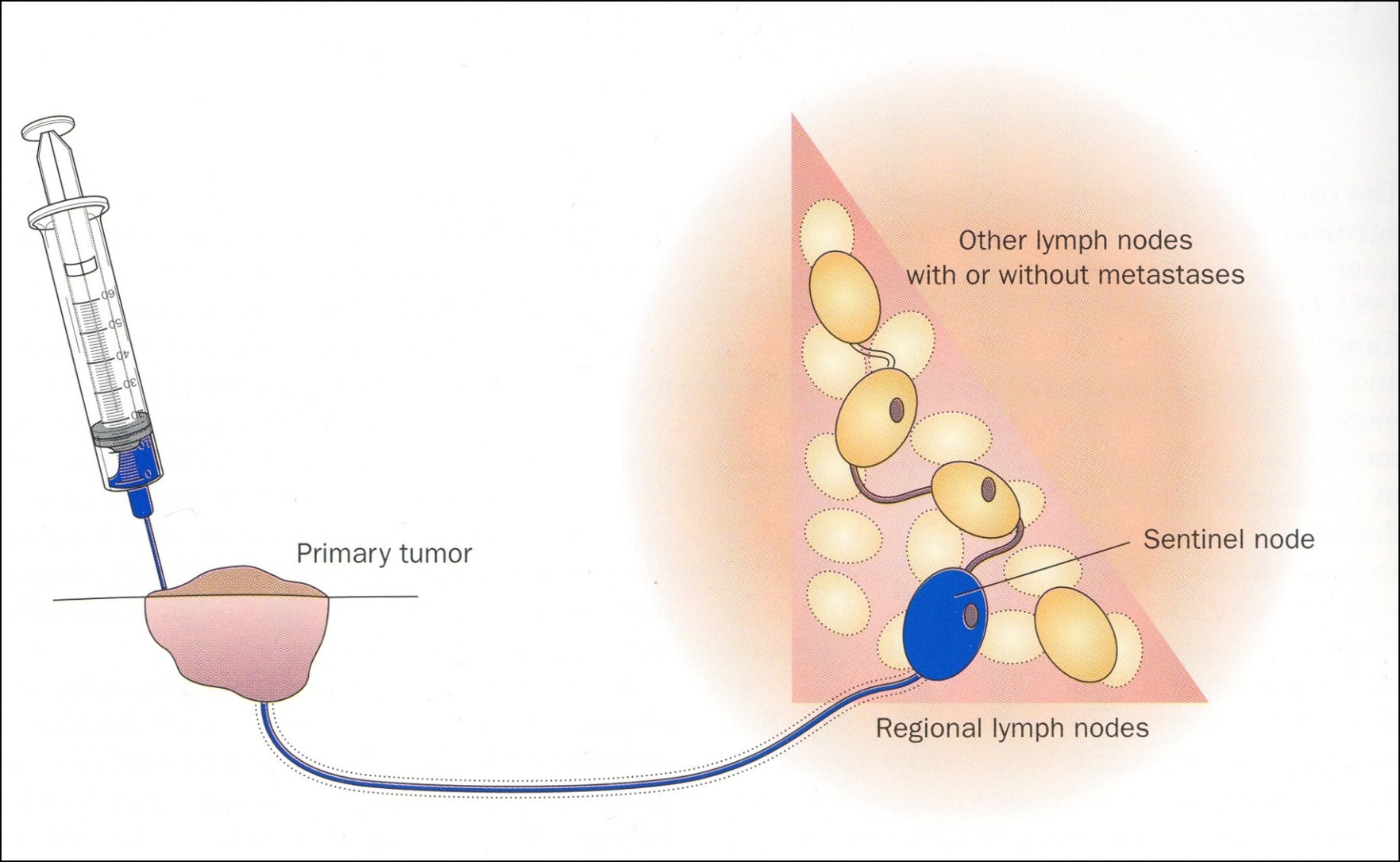 11
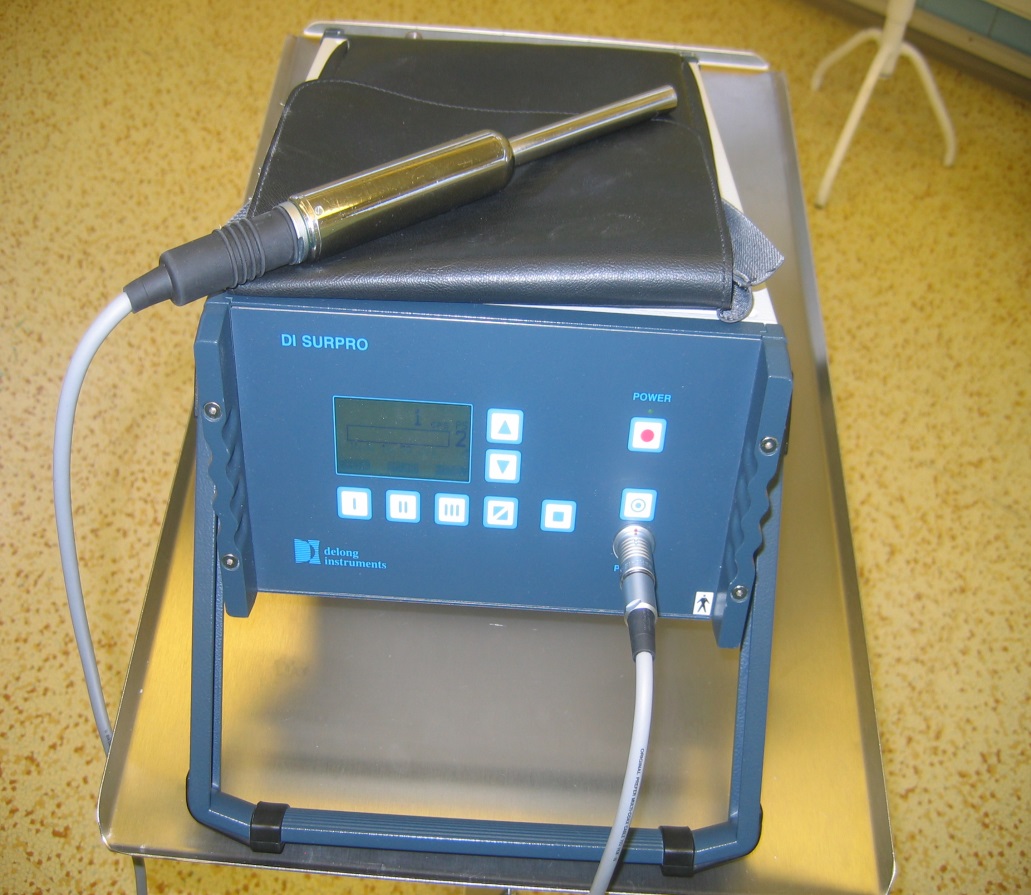 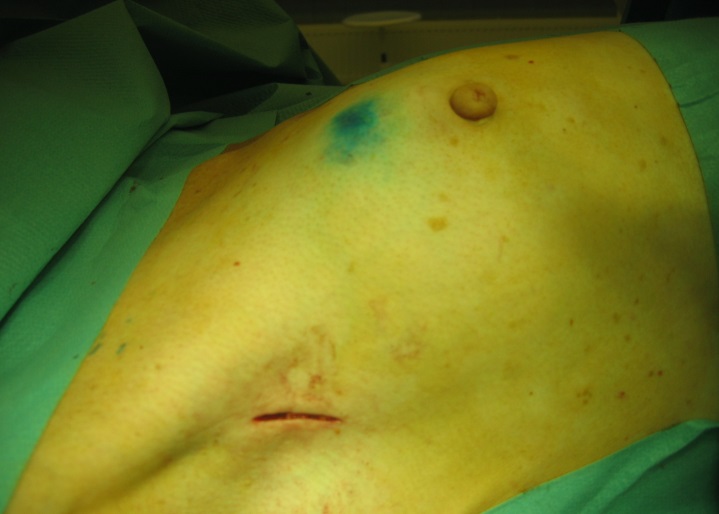 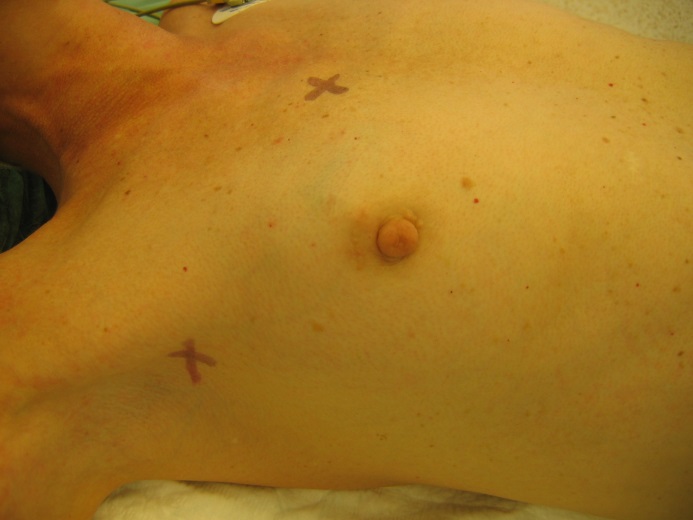 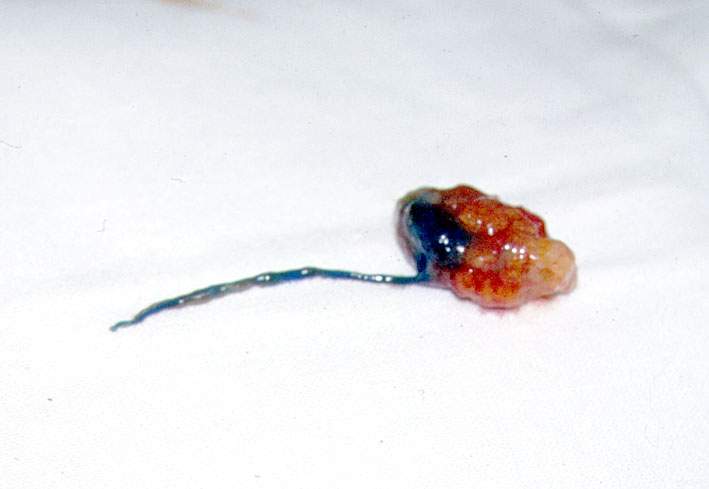 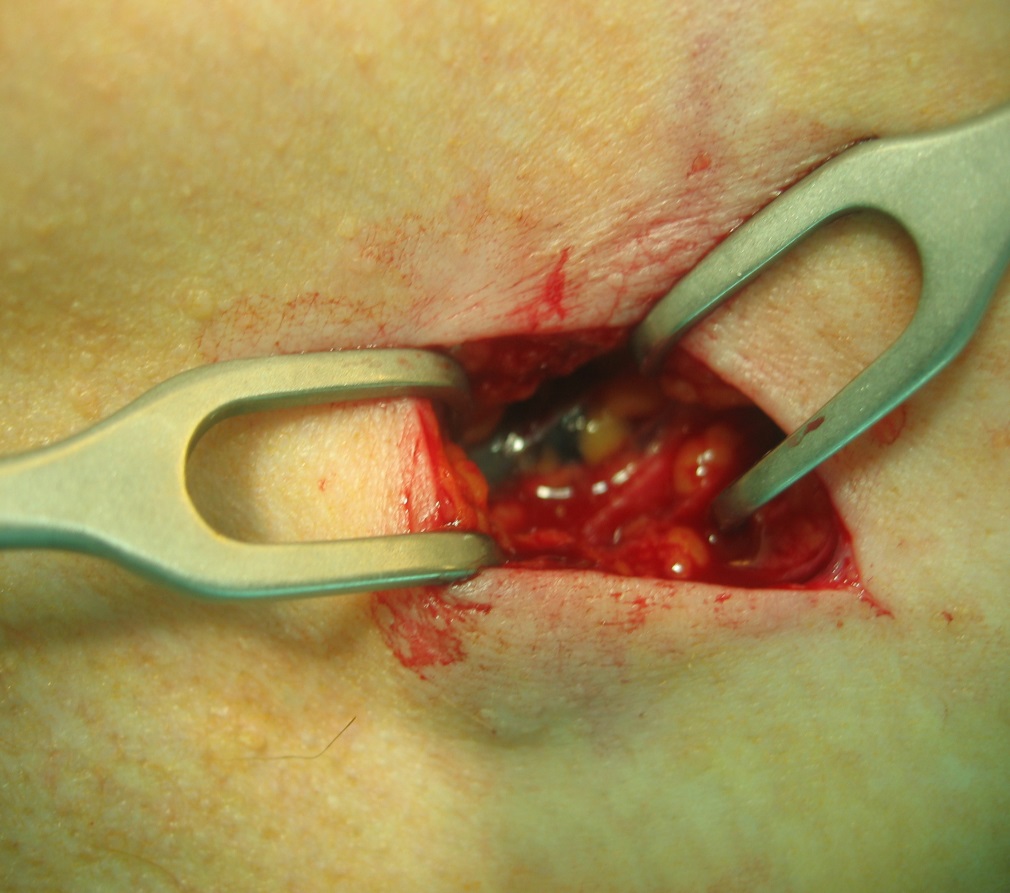 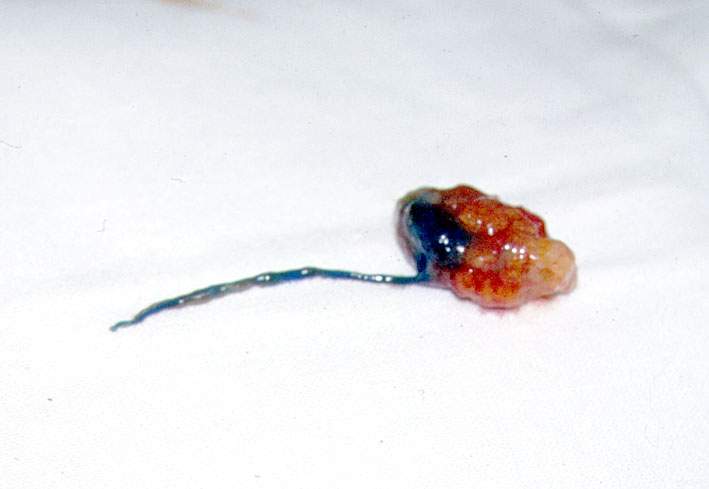 Radionavigated node surgery
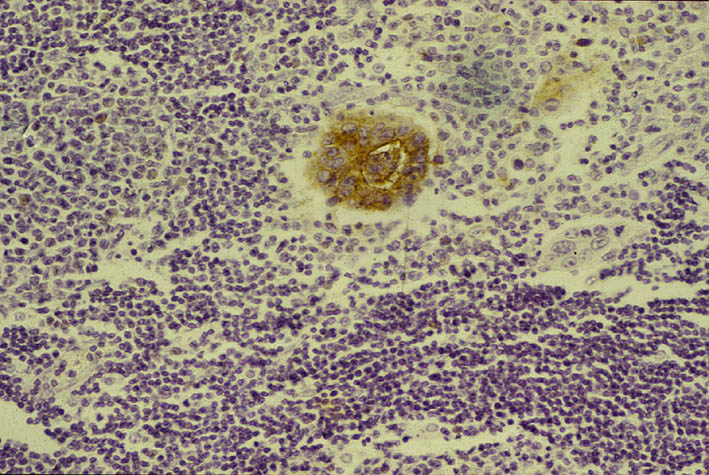 microstaging
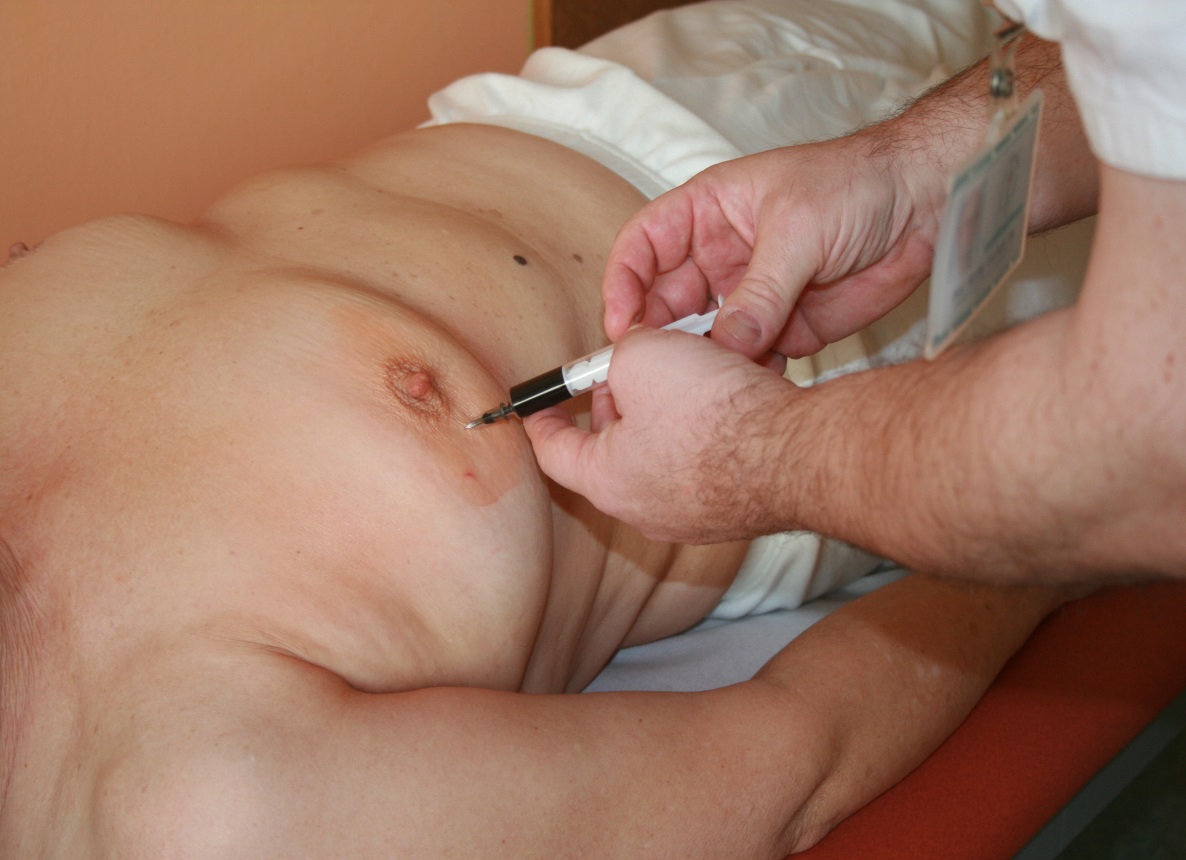 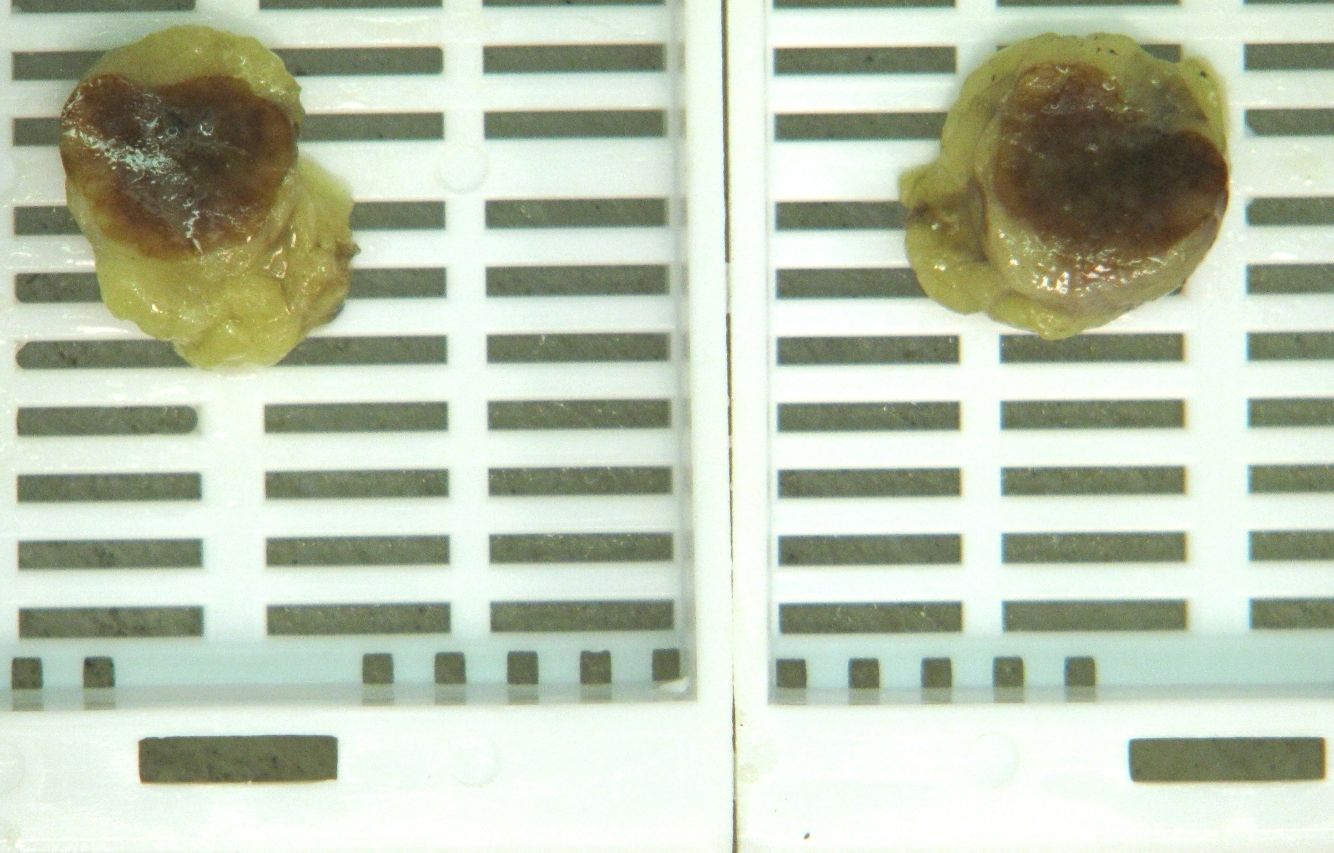 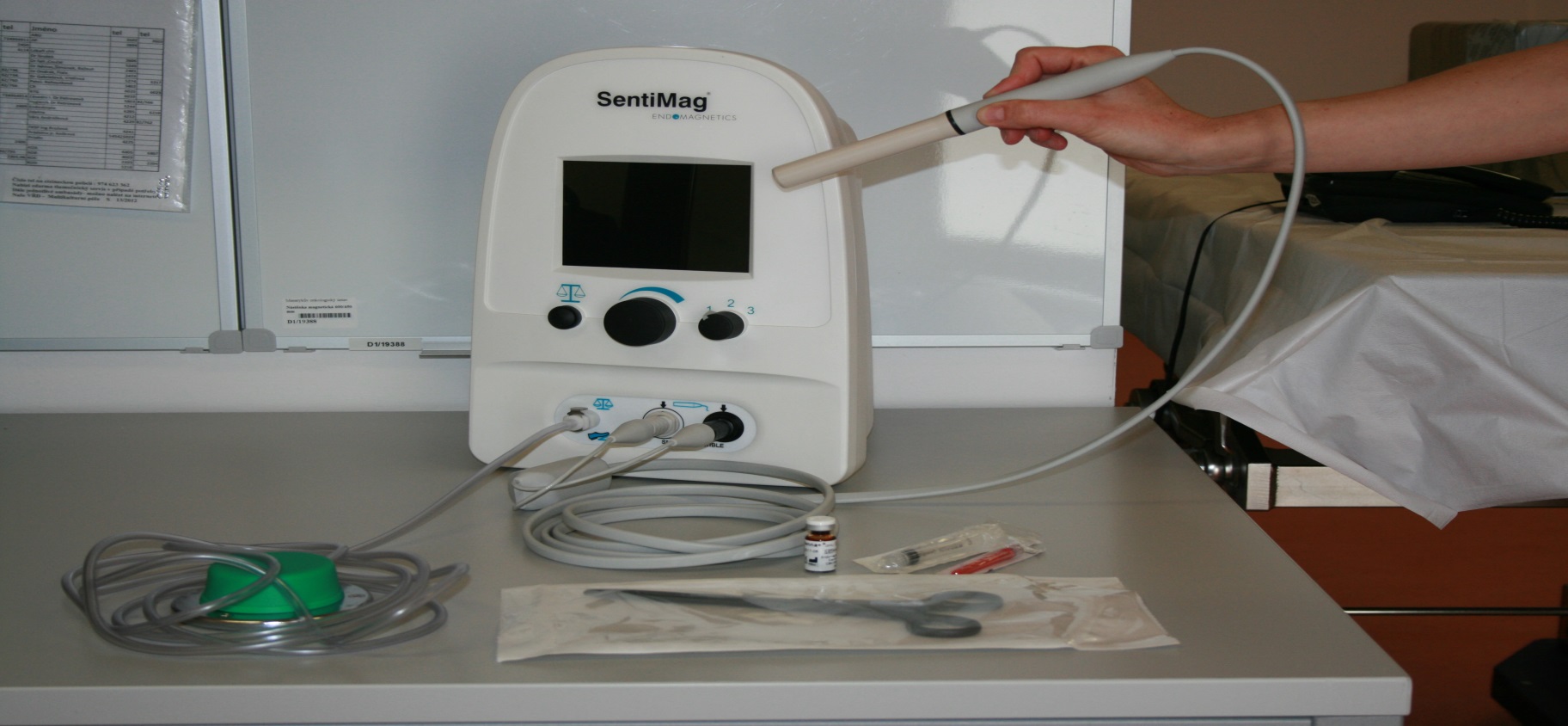 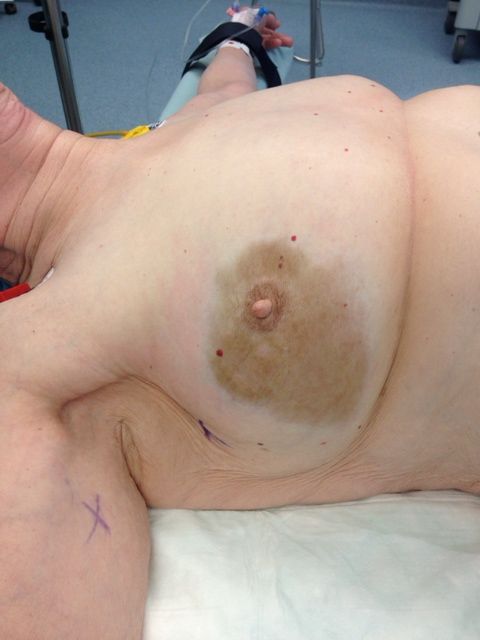 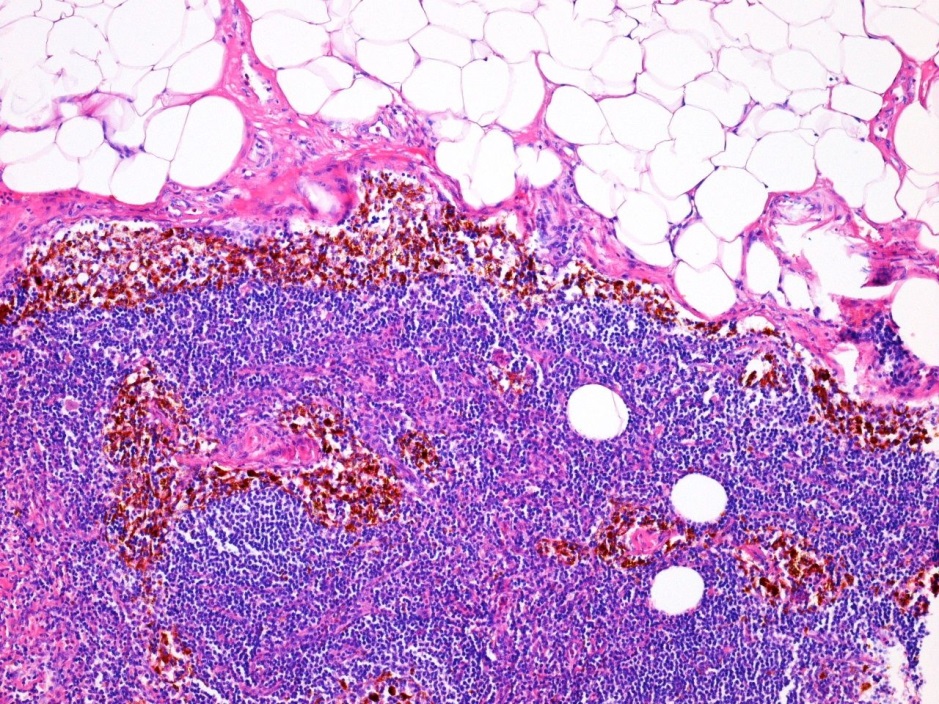 Magnetic detection of the sentinel node
Specific approaches and concepts in surgical ocolgy

Narrow cooperation wíth histopathologist even in the operation theatre

Pelvic surgery (cooperation of surgeon, gynecologist and urologist in the same time)

Oncoplastic surgery (using techniques of plastic surgery)

OpeDelayed operation after another therapy

Intraoperation intersticialí brachytherapy

Regional  chemotherapy

Cytoreductive operations and HIPEC  in localy advanced tumors

Miniinvasive and robotic operations 

Kryosurgery - local destruction of tumors by low temperature

Direct cooperation in keeping the   tissue bank
Oncoplastic surgery
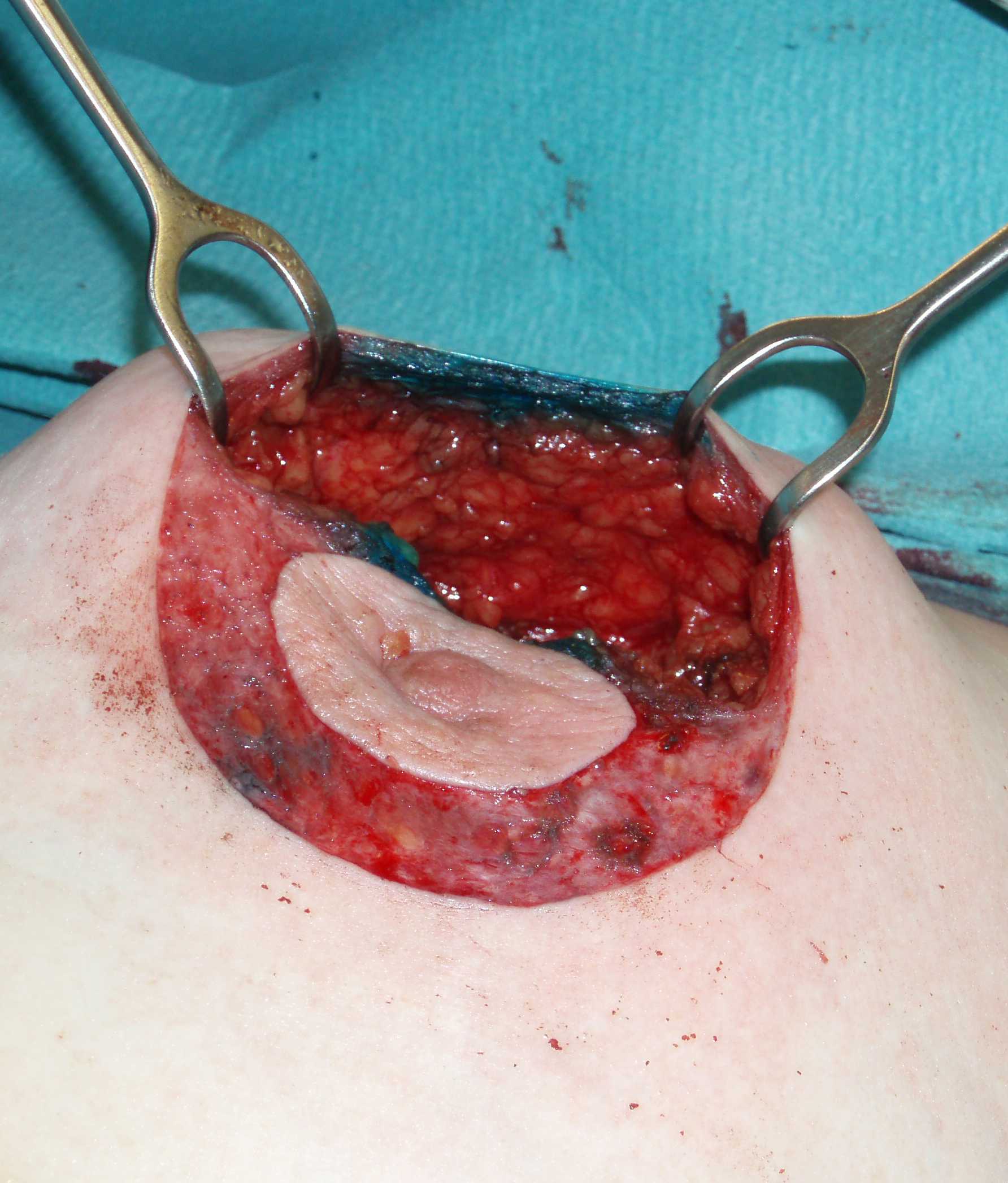 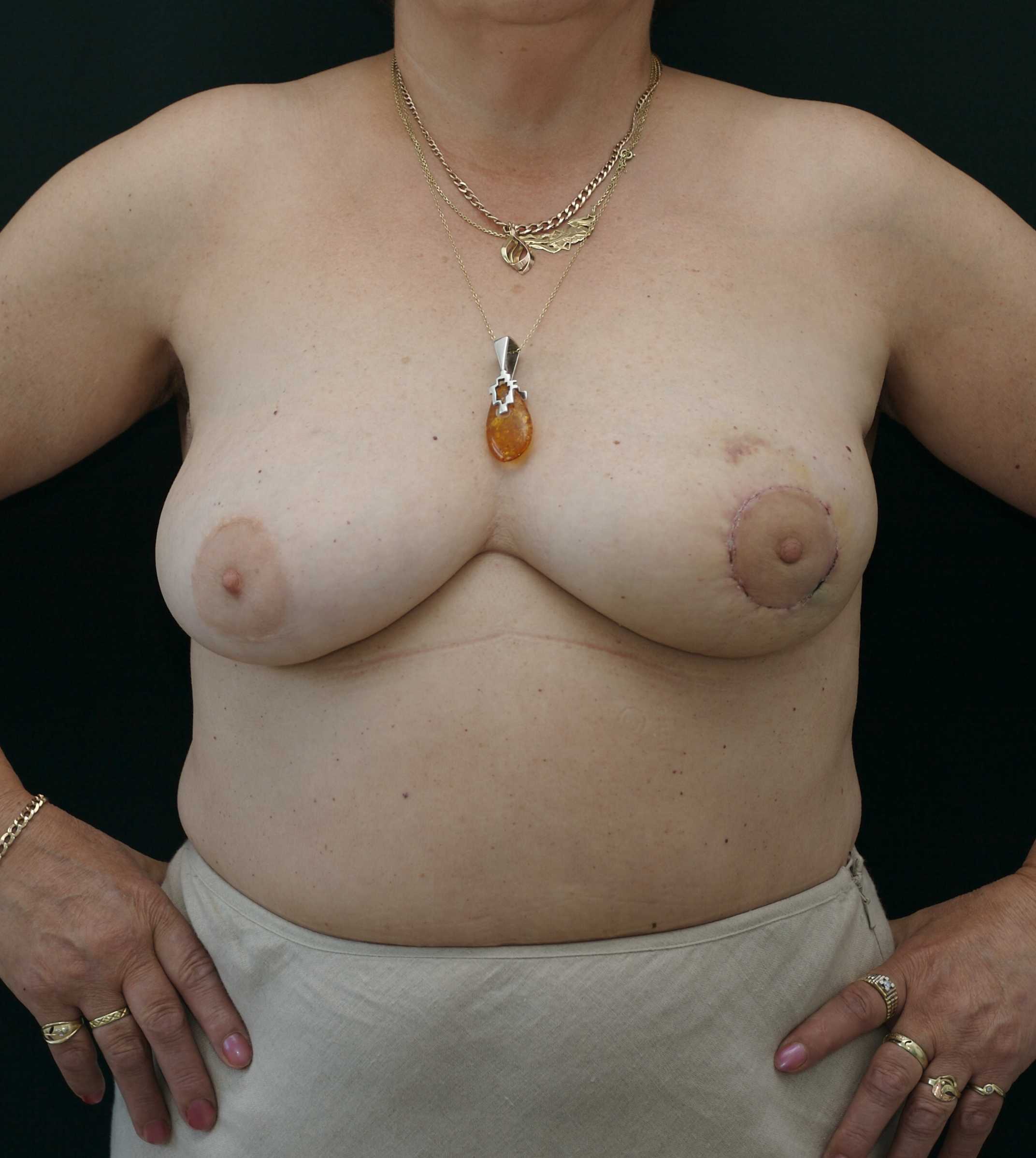 Round-block resections
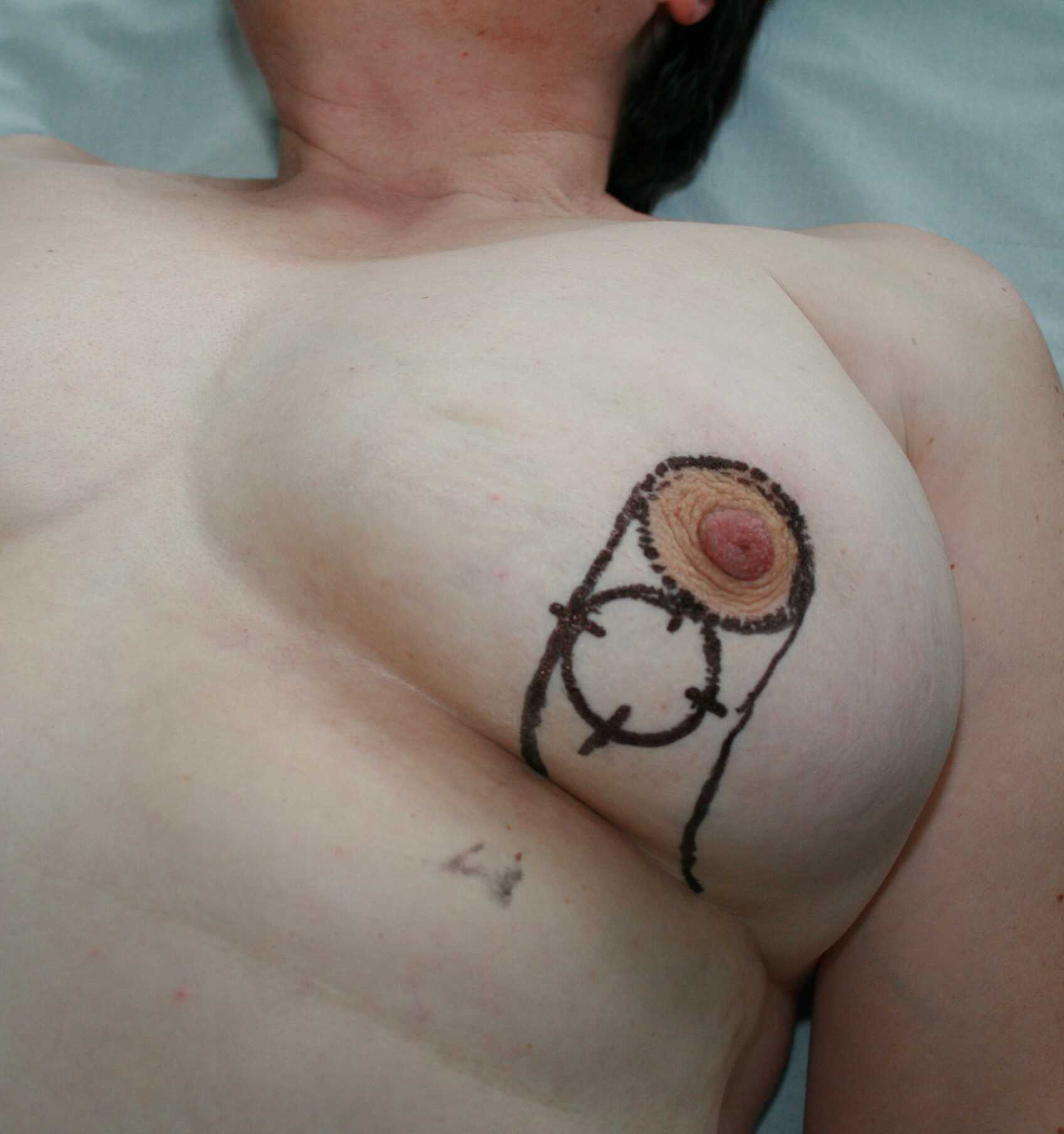 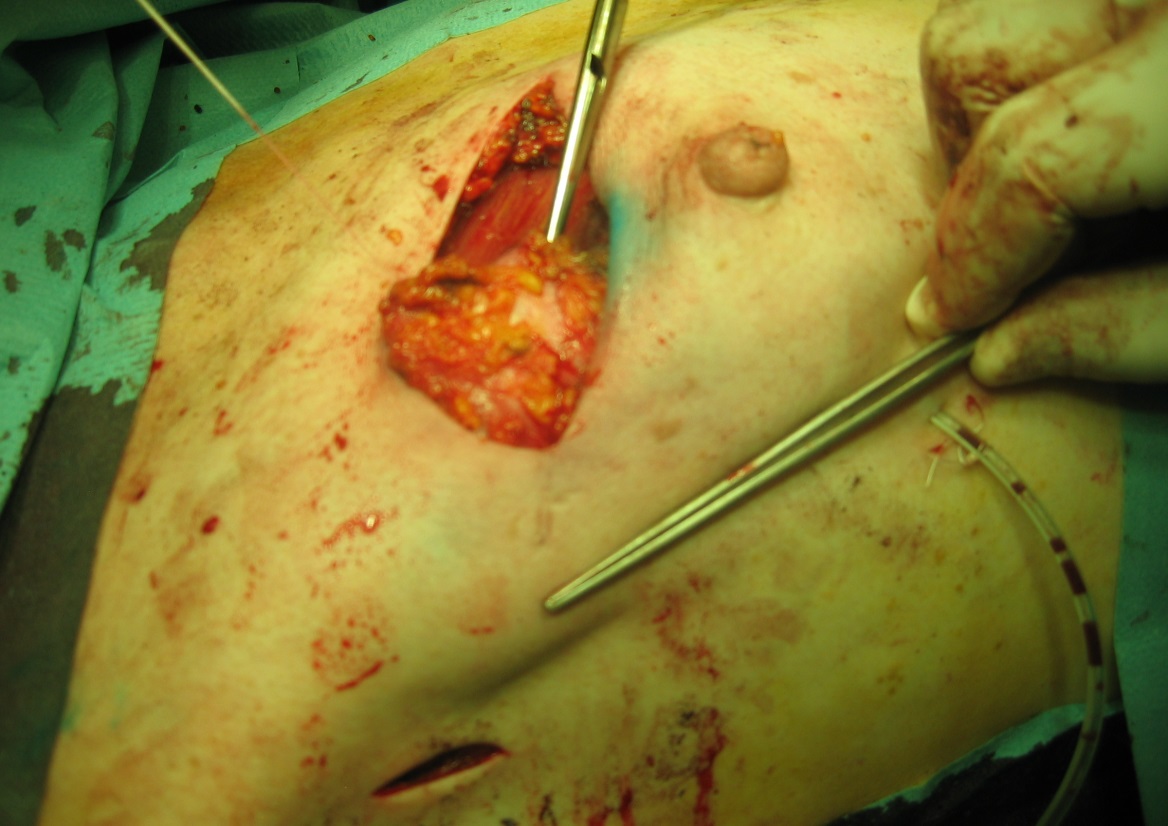 Parenchymal 
flaps
Grisotti
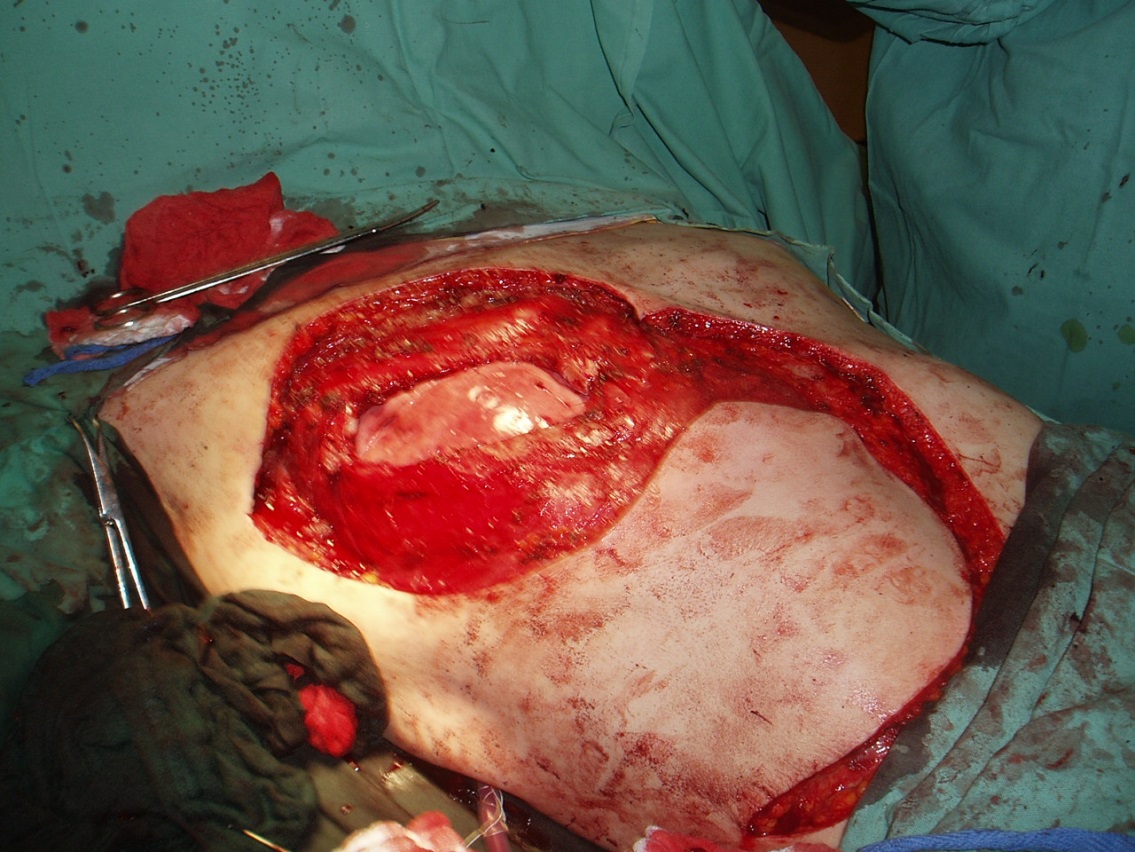 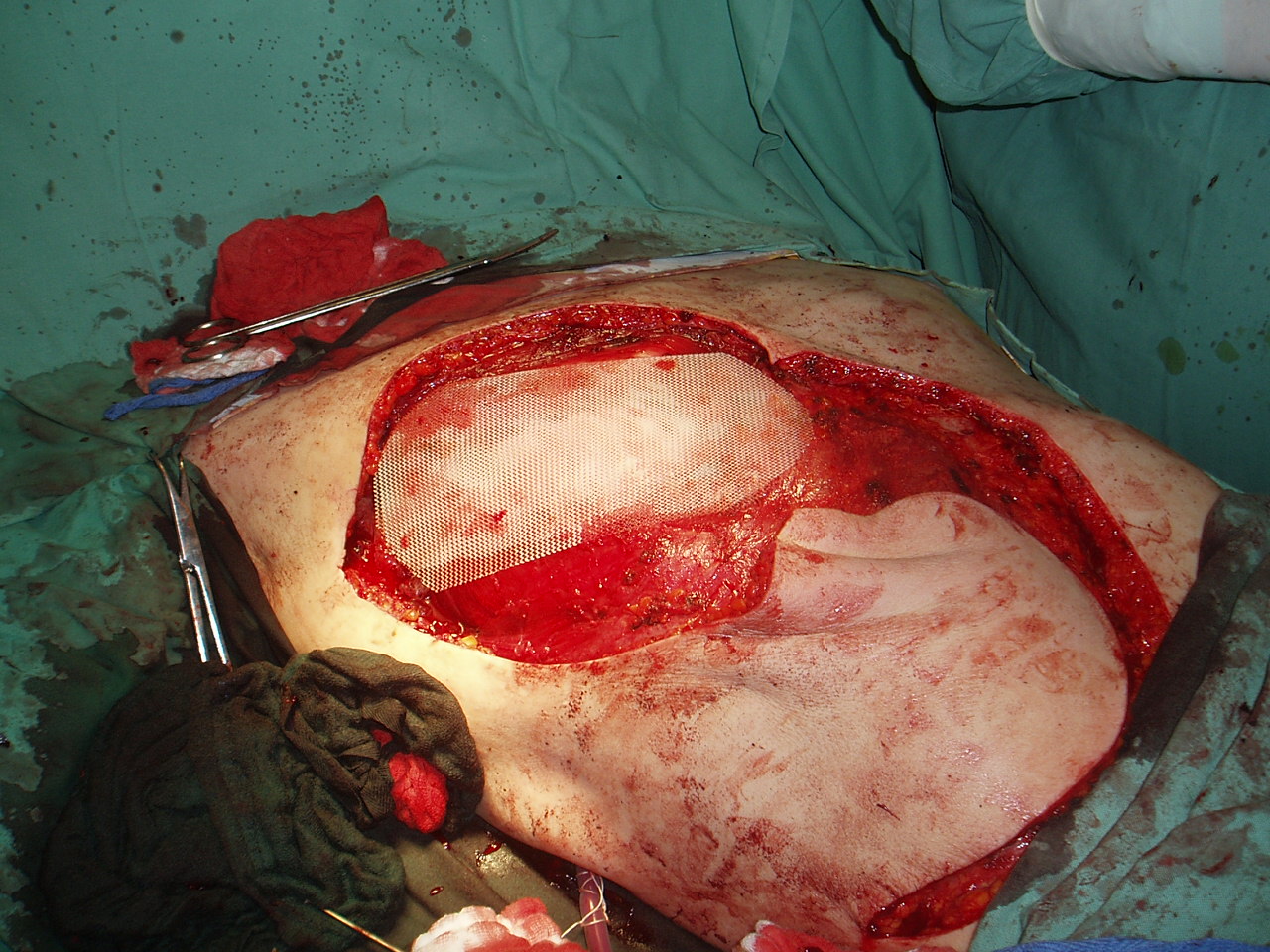 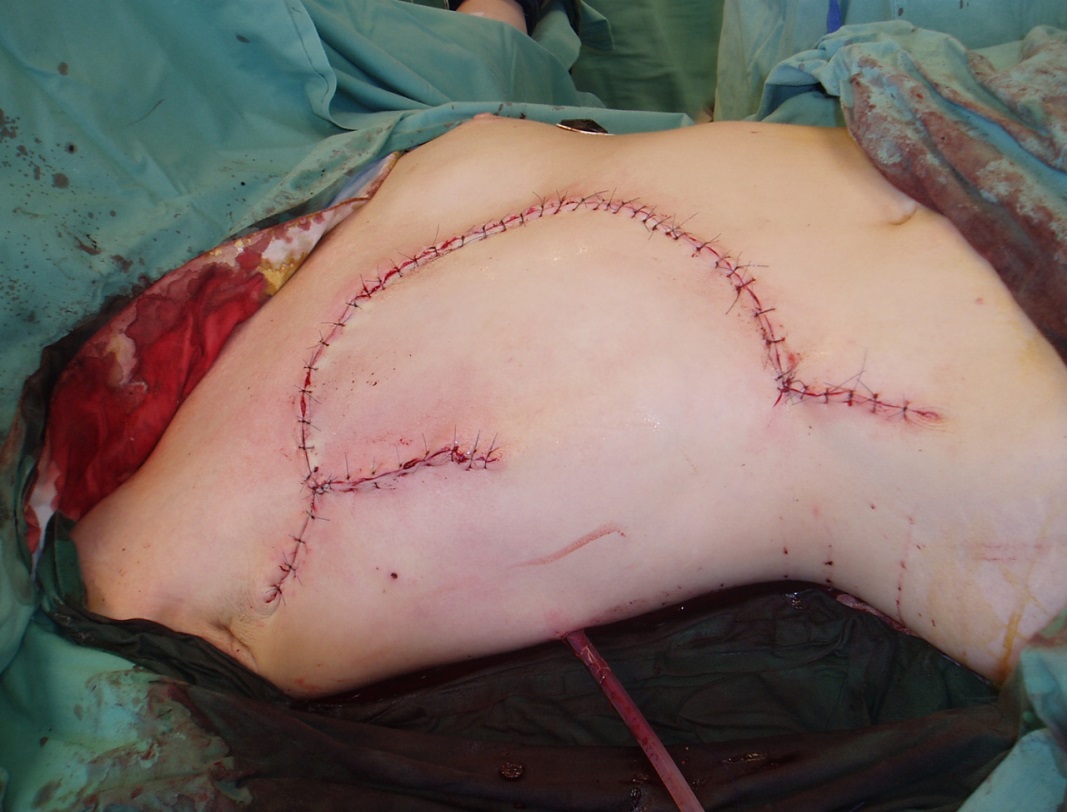 Huge recostruction



Covering of the chest wall defect
by use of a mesh and rotation skin
 flap
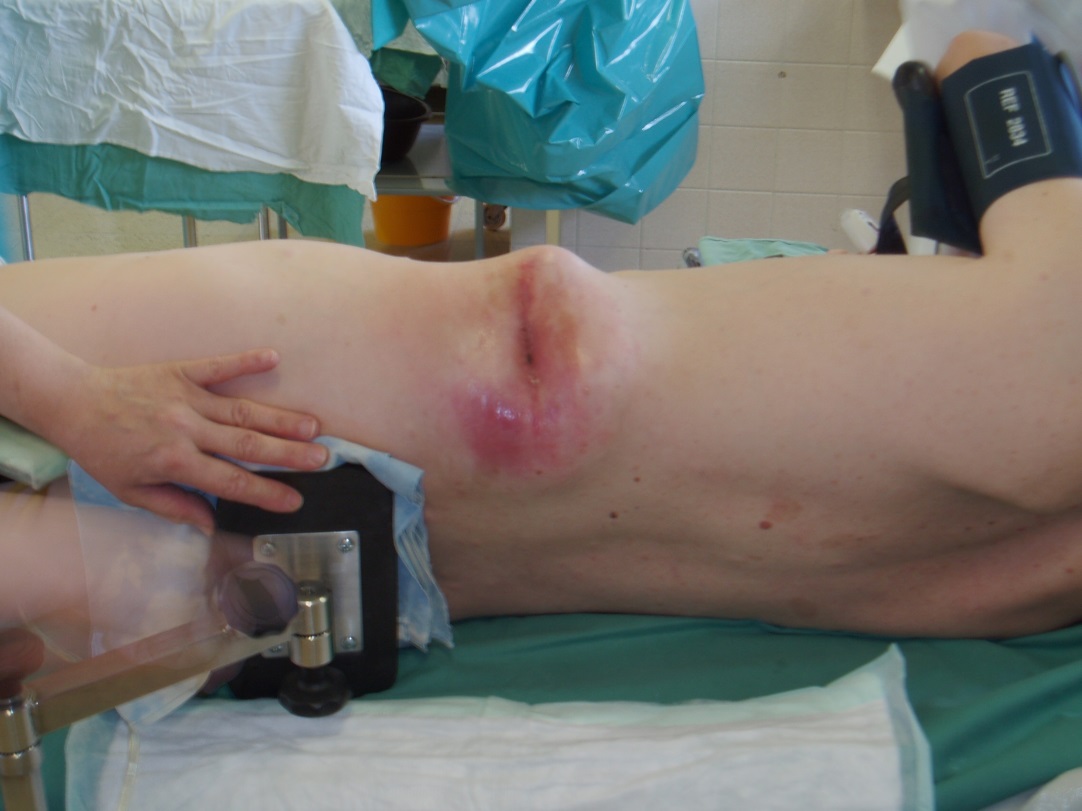 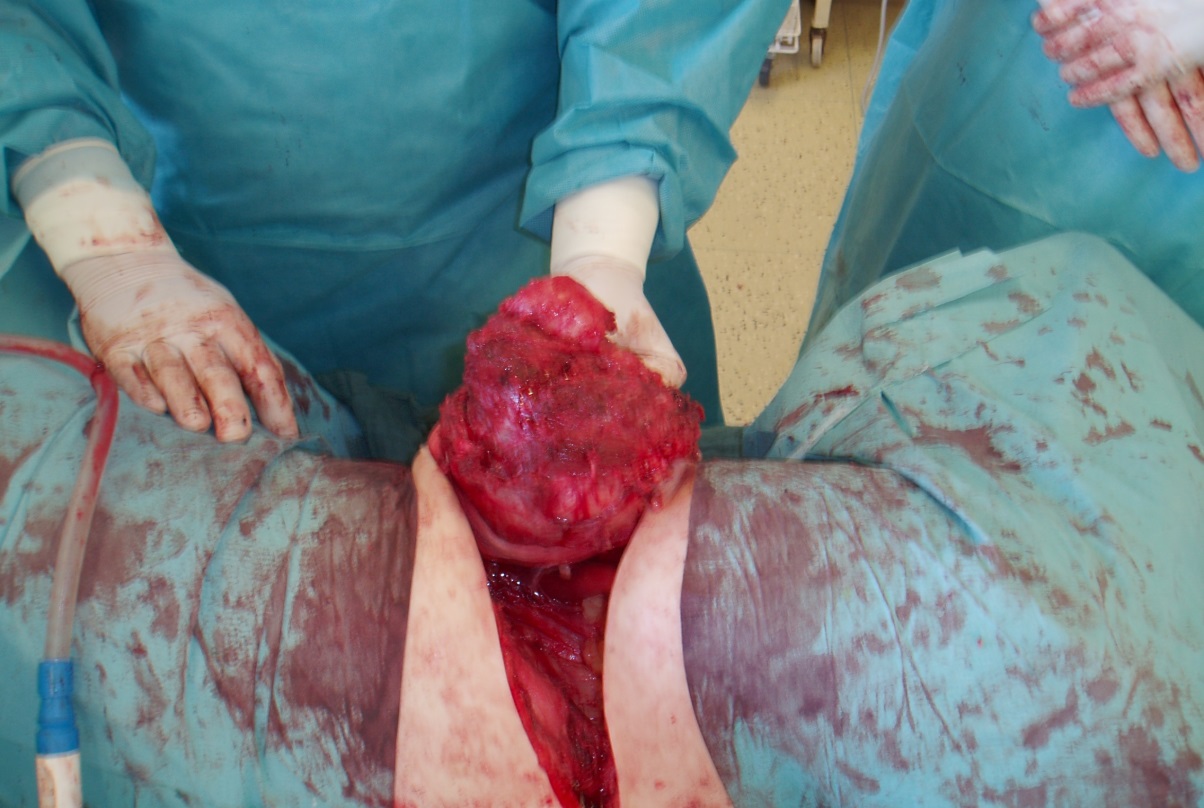 Radical and  reconstructive operation
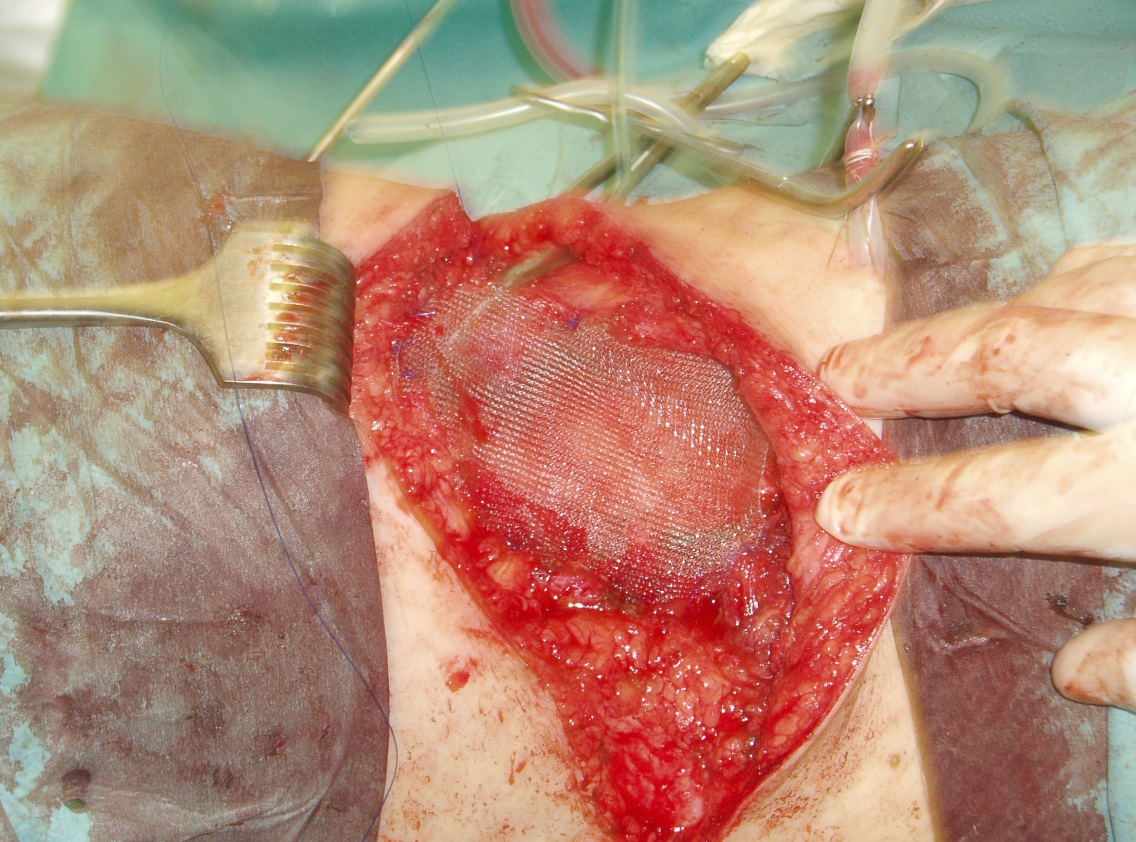 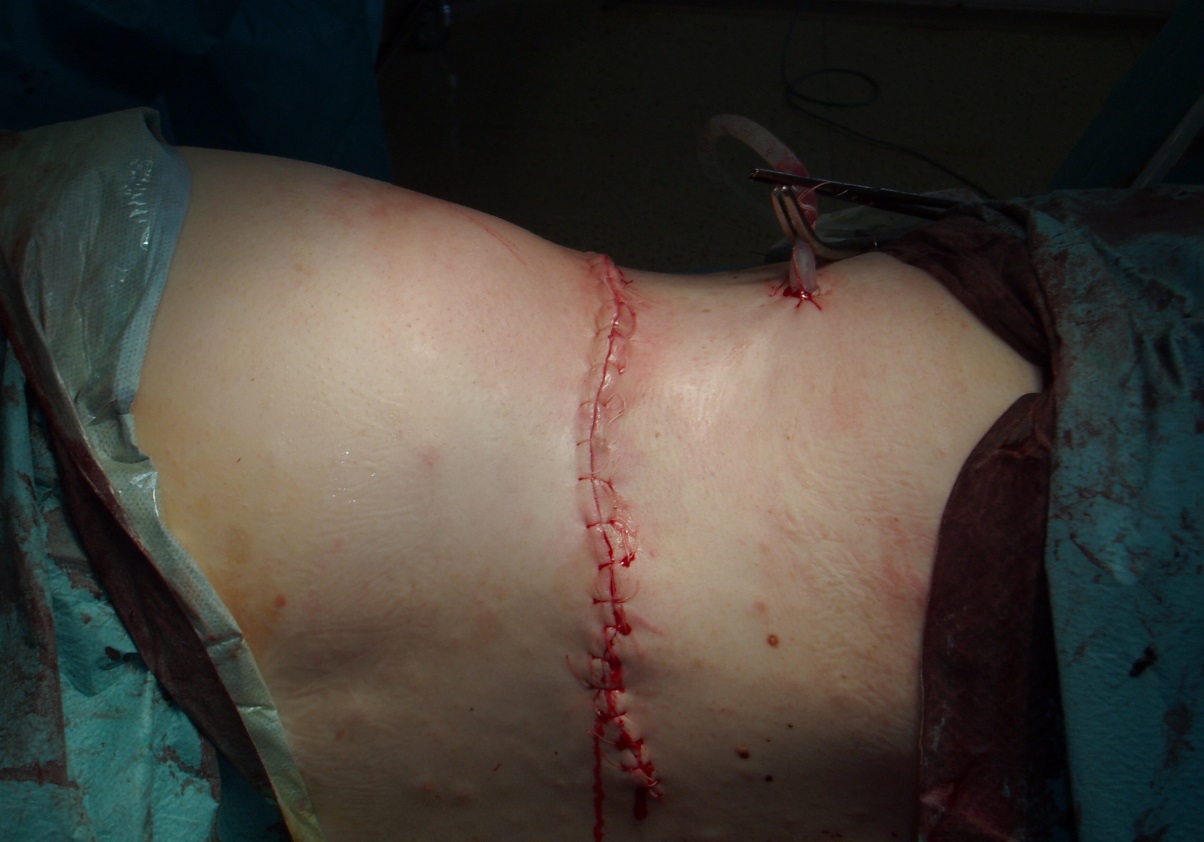 Mesh implantation
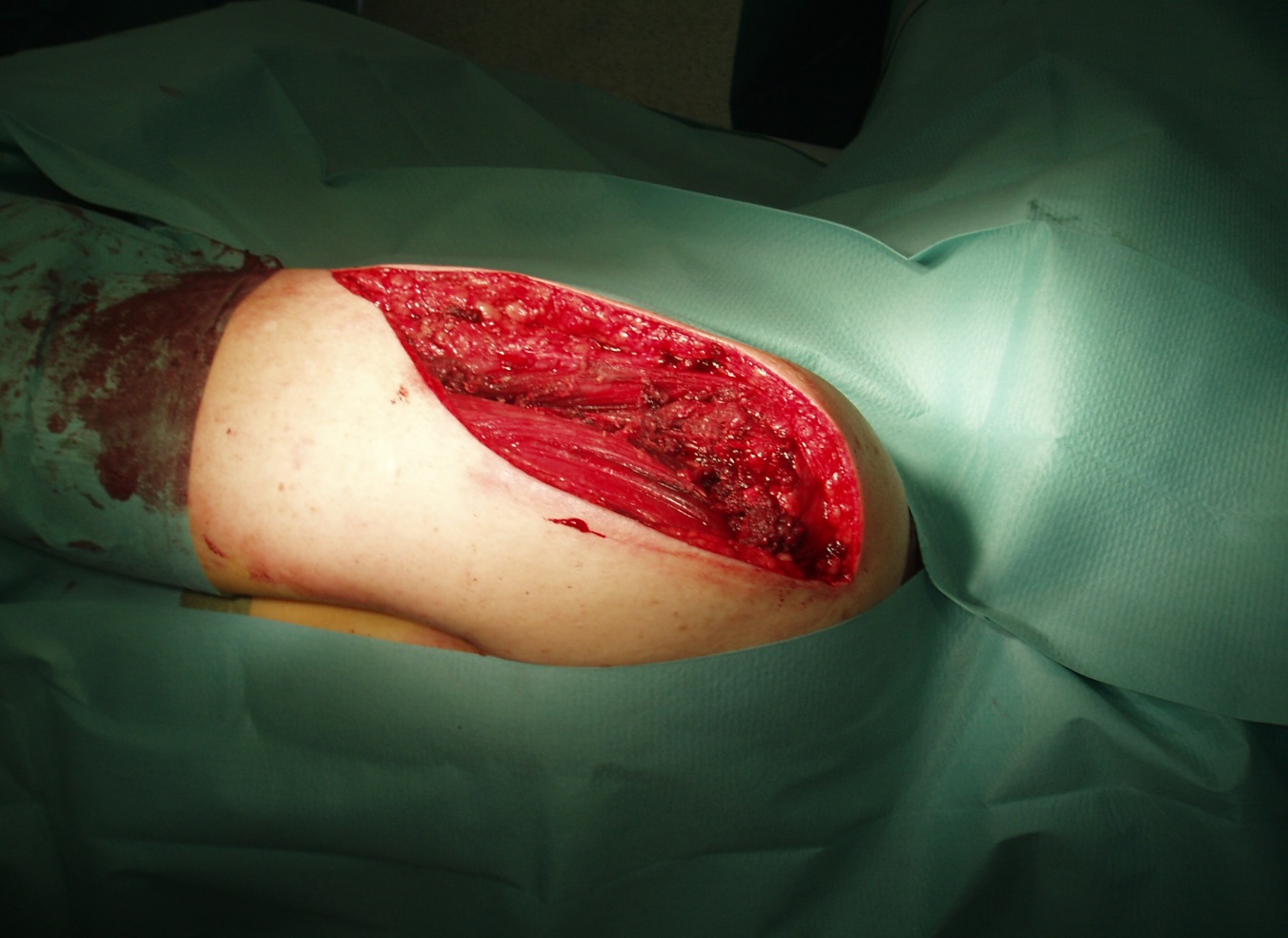 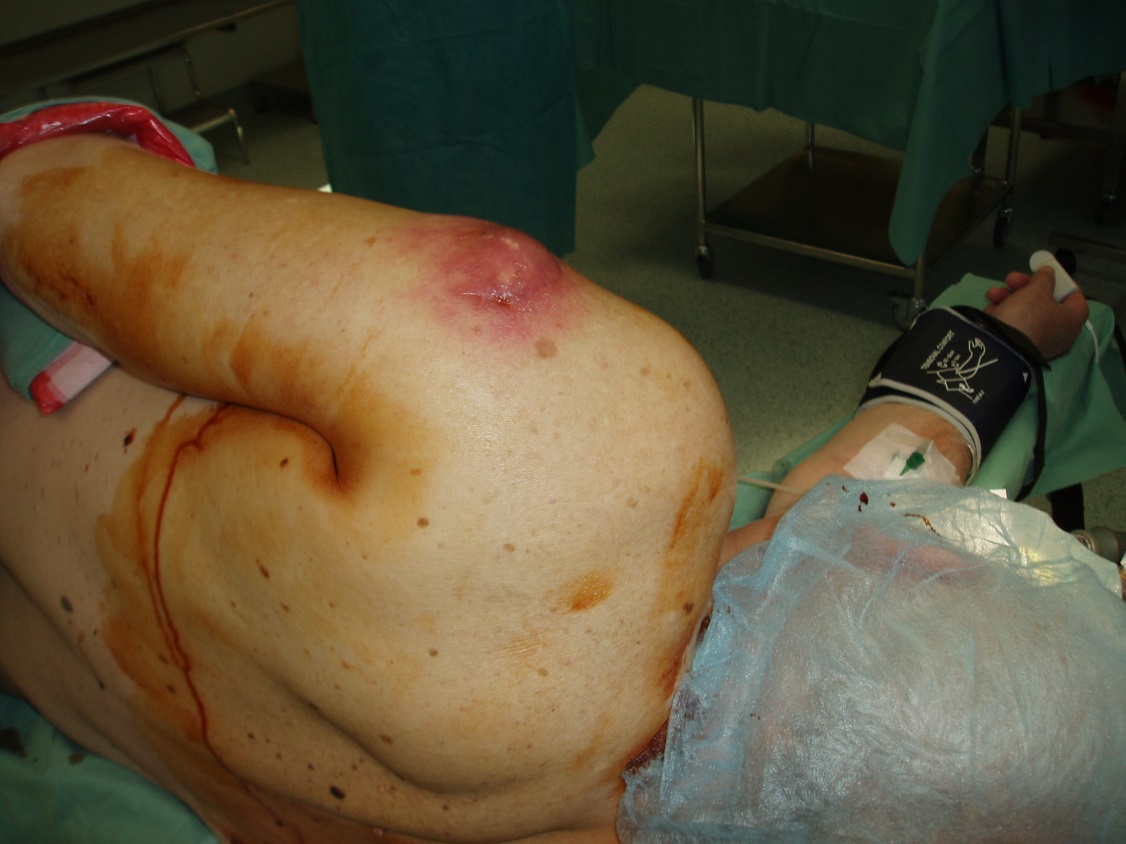 Intersticial intraoperation brachyradiotherapy
higher dose in the tumor site, lower dose in the skin, 
lower number of local recurrencies
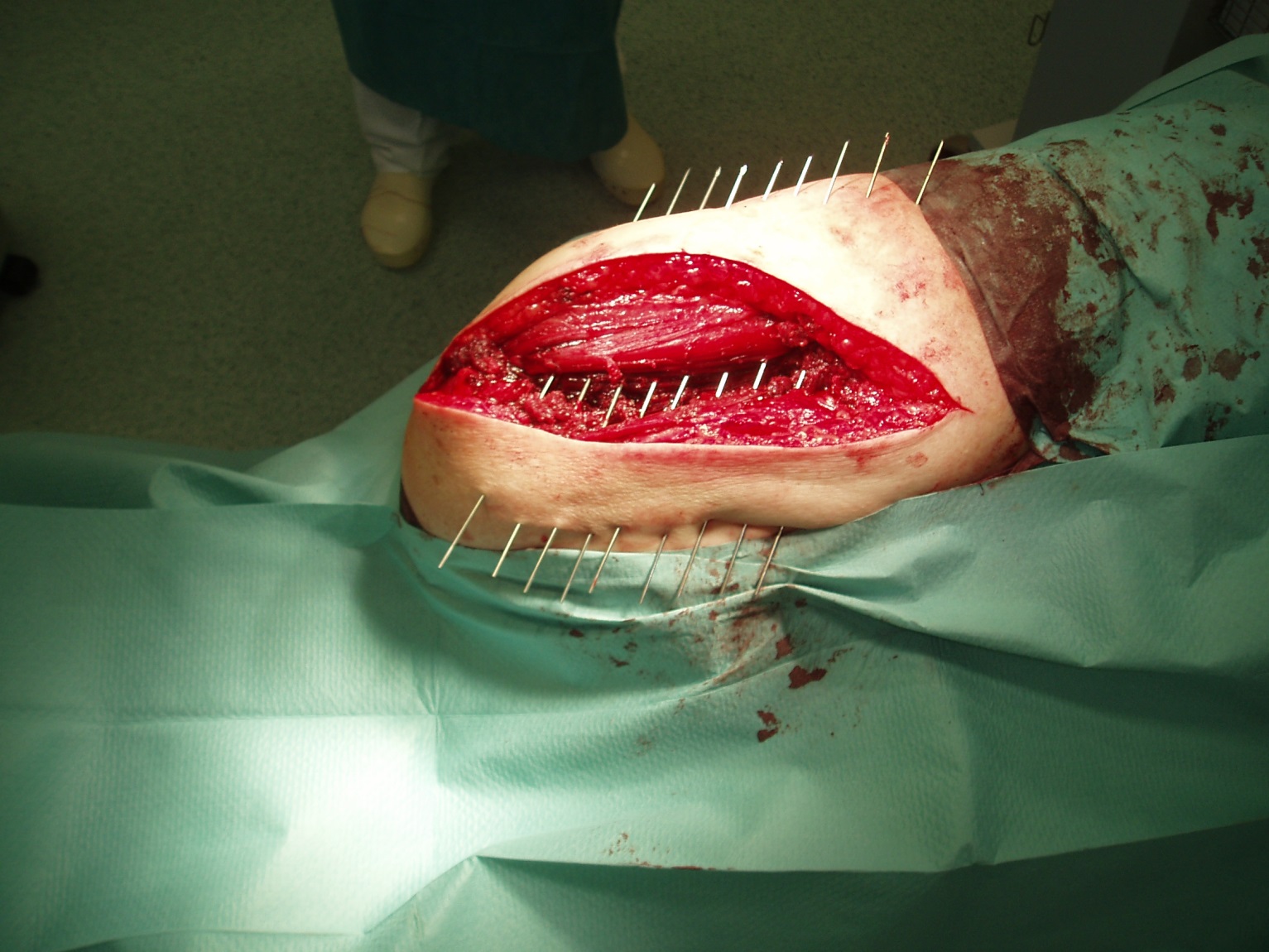 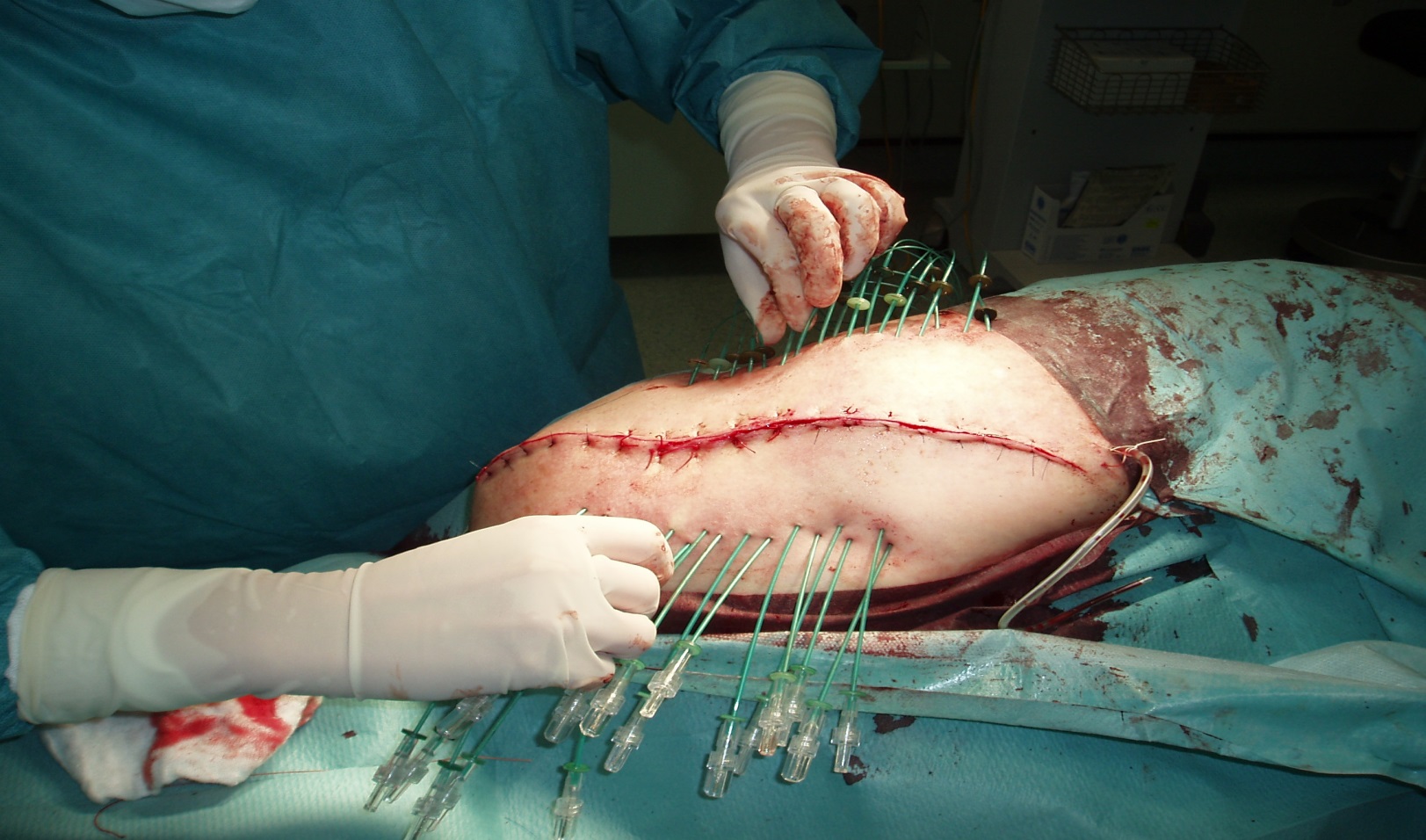 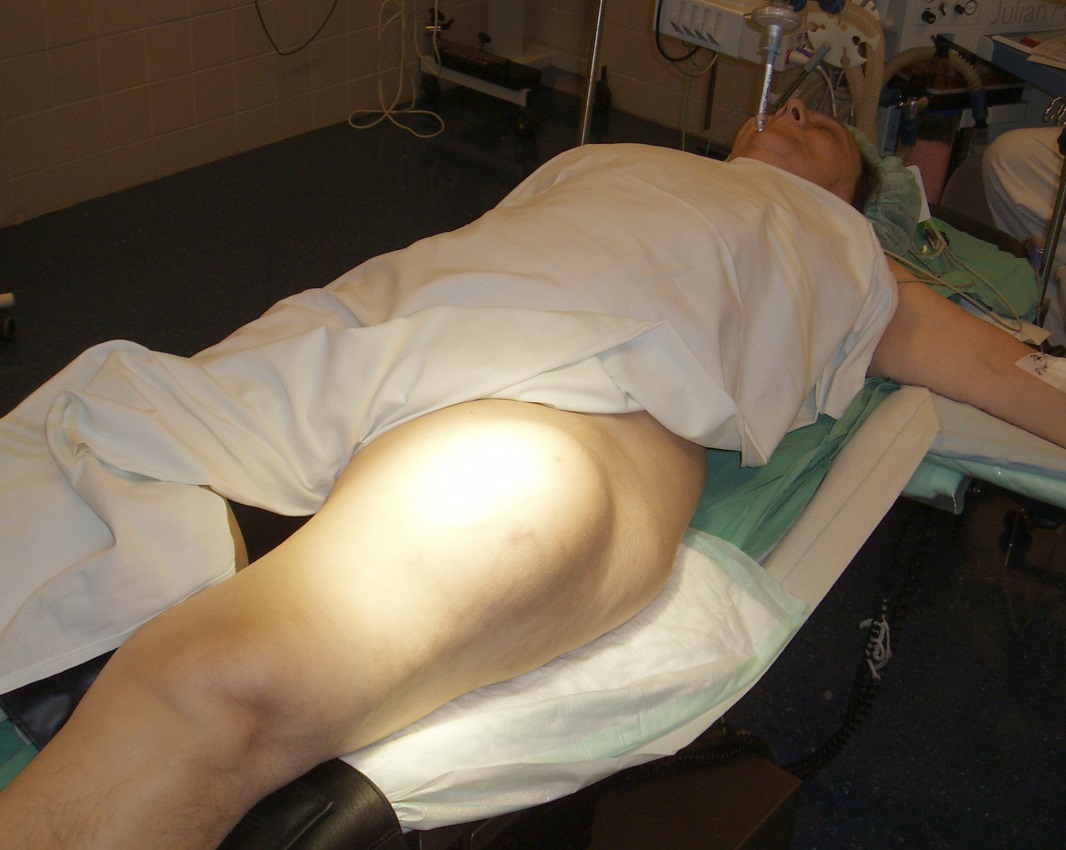 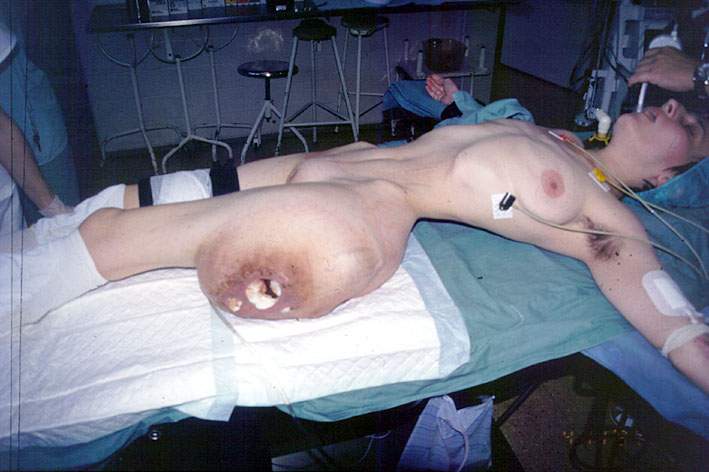 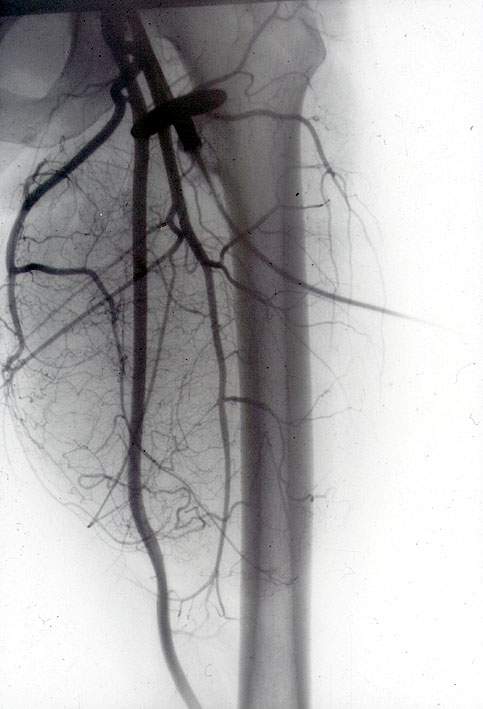 Regional
intraarterial
chemotherapy
G3
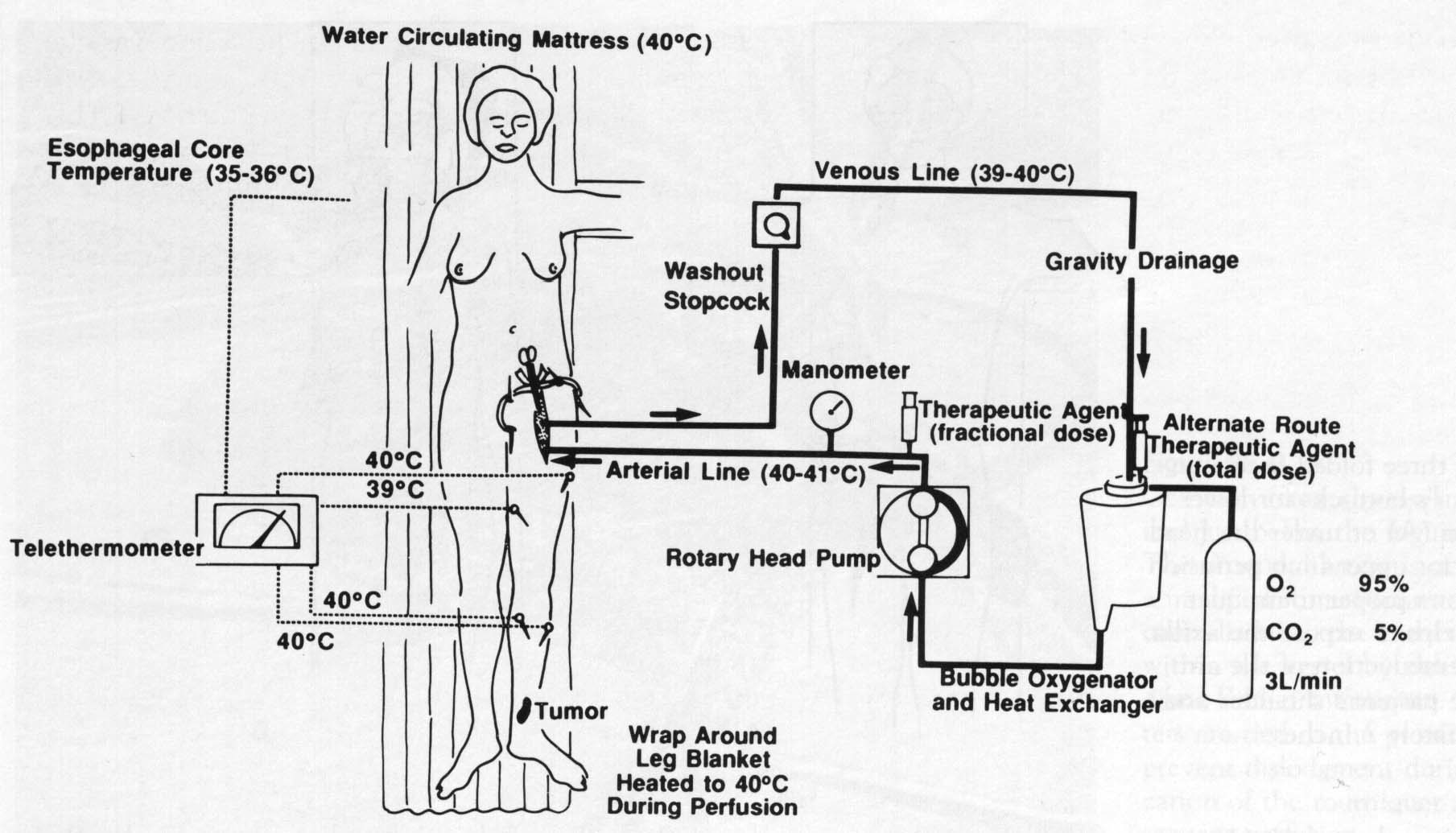 Isolated hyperthermic limb perfusion
20
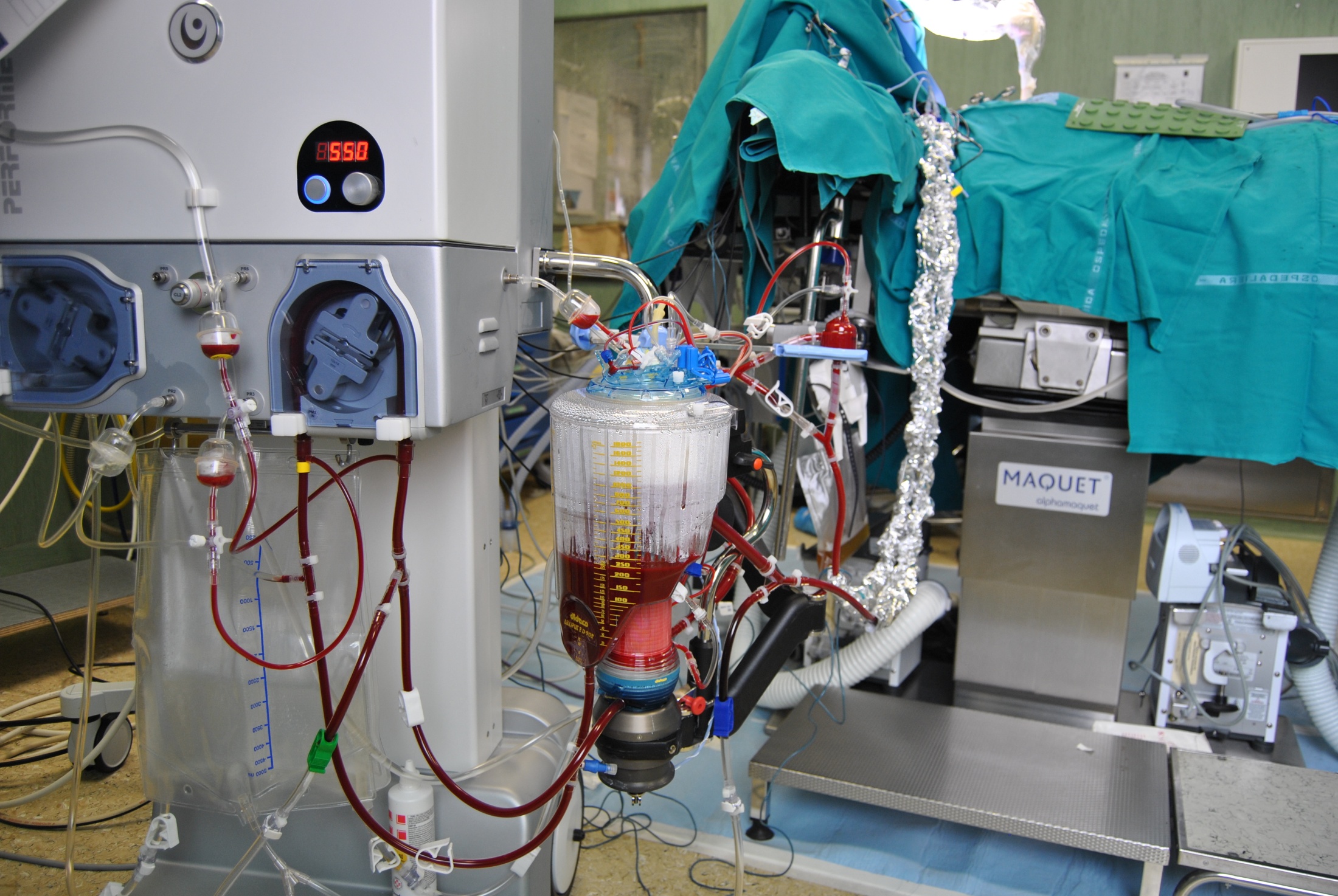 Isolated hyperthermic limb perfusion
Mutidisciplinary cooperation – proper timing
Adjuvant systhemic treatment 
„Classical“ – after radical surgical removement
Neodjuvant– before radical surgical removement
Radiotherapy
Preoperational
Postoperational
Perioperational
Multidisciplinary indication boards
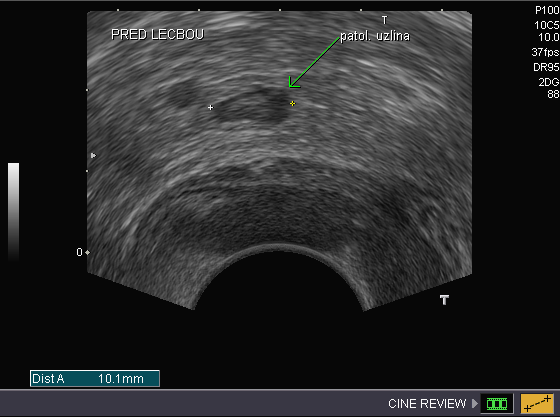 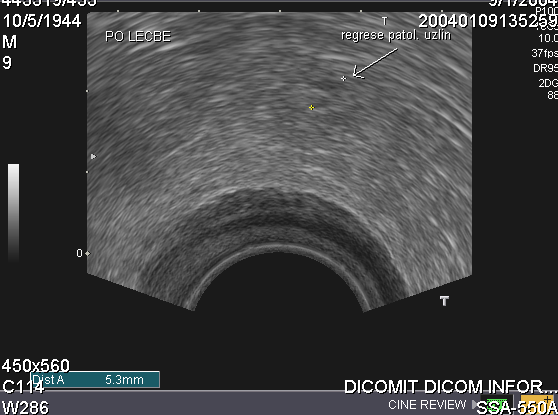 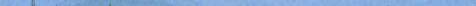 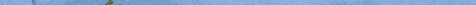 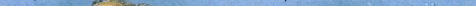 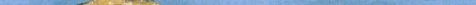 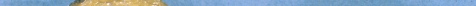 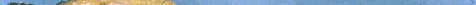 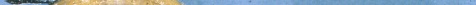 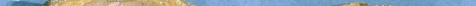 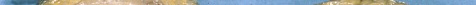 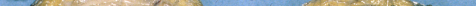 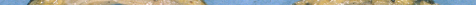 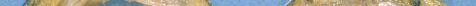 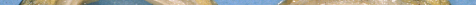 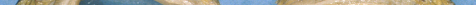 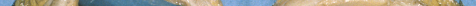 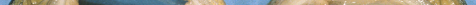 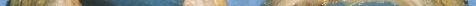 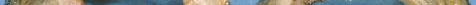 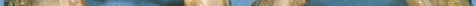 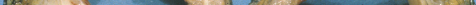 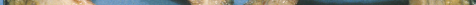 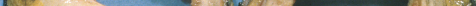 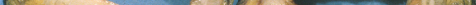 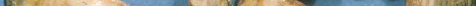 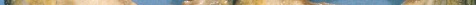 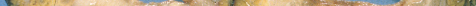 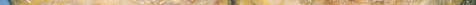 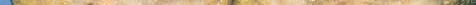 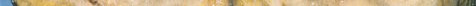 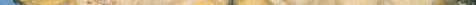 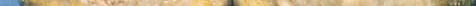 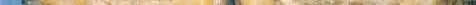 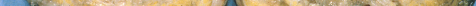 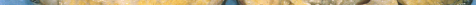 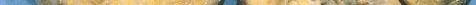 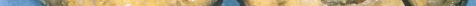 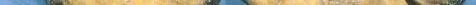 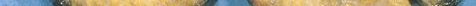 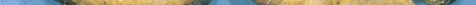 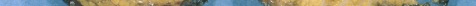 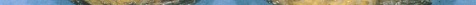 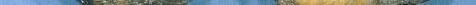 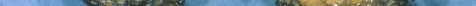 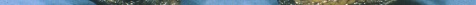 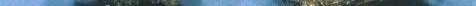 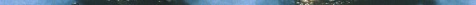 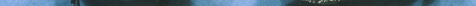 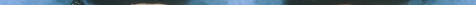 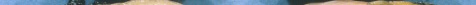 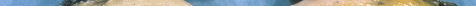 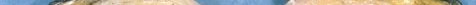 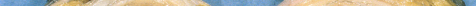 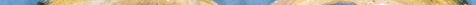 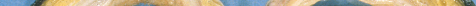 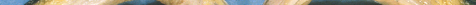 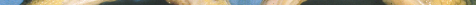 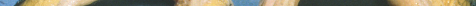 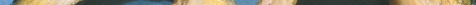 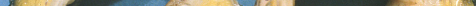 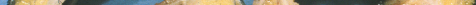 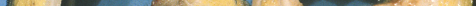 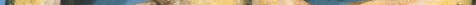 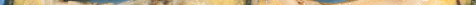 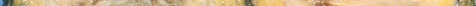 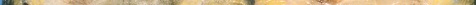 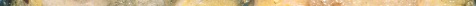 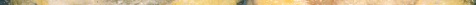 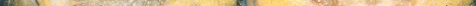 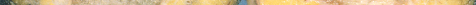 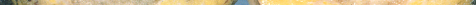 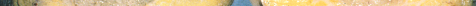 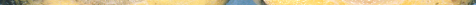 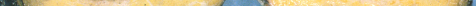 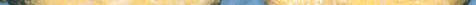 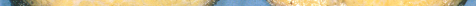 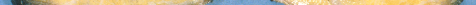 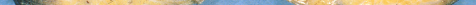 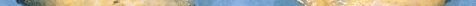 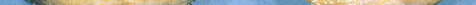 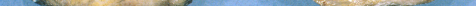 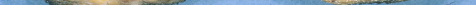 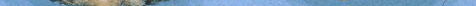 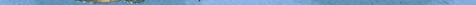 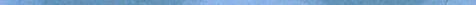 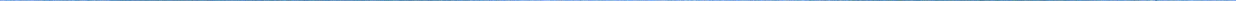 operation after neoadjuvant chemo
A) TRUS before treatment: localy advanced rectal cancer with involved regional lymph node
B) TRUS after neoadjuvantí chemoradiotherapy : lymph node regresion, node of a normalí echostructure
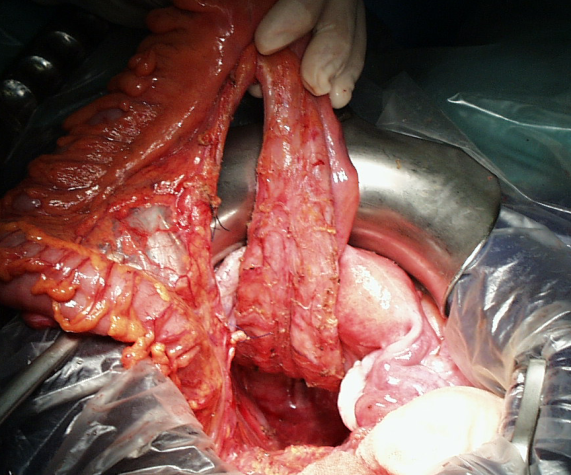 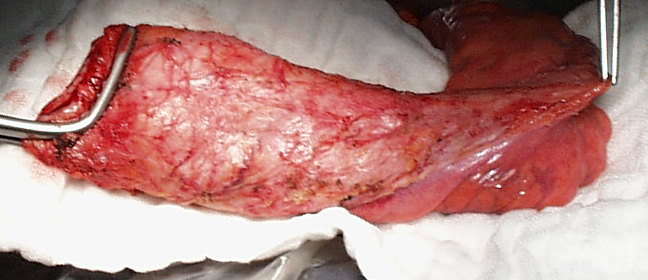 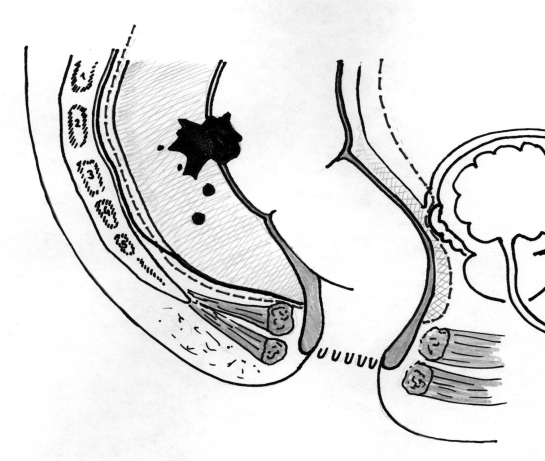 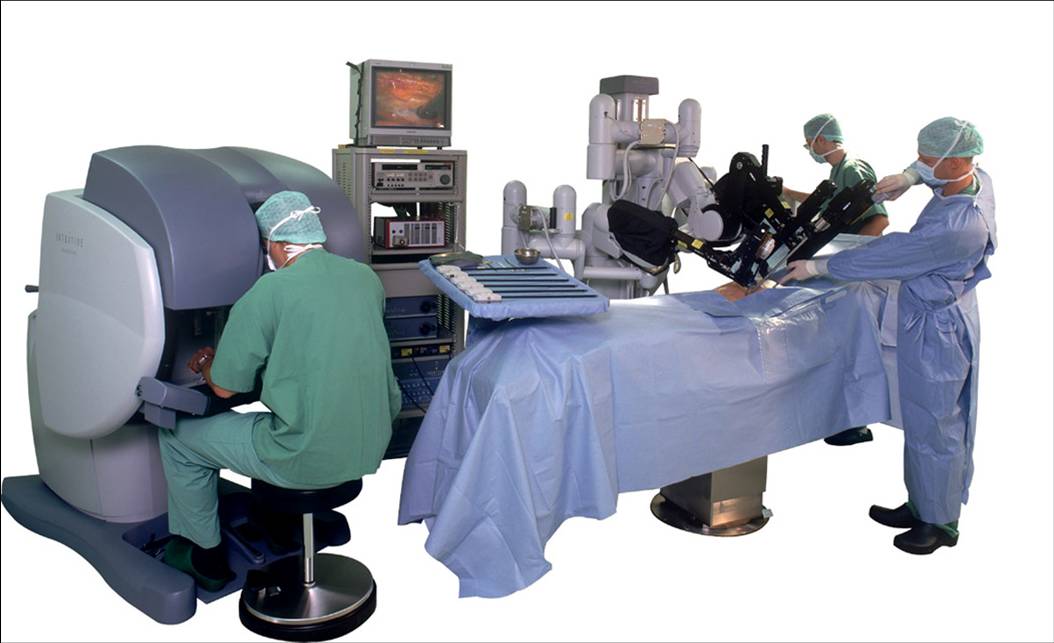 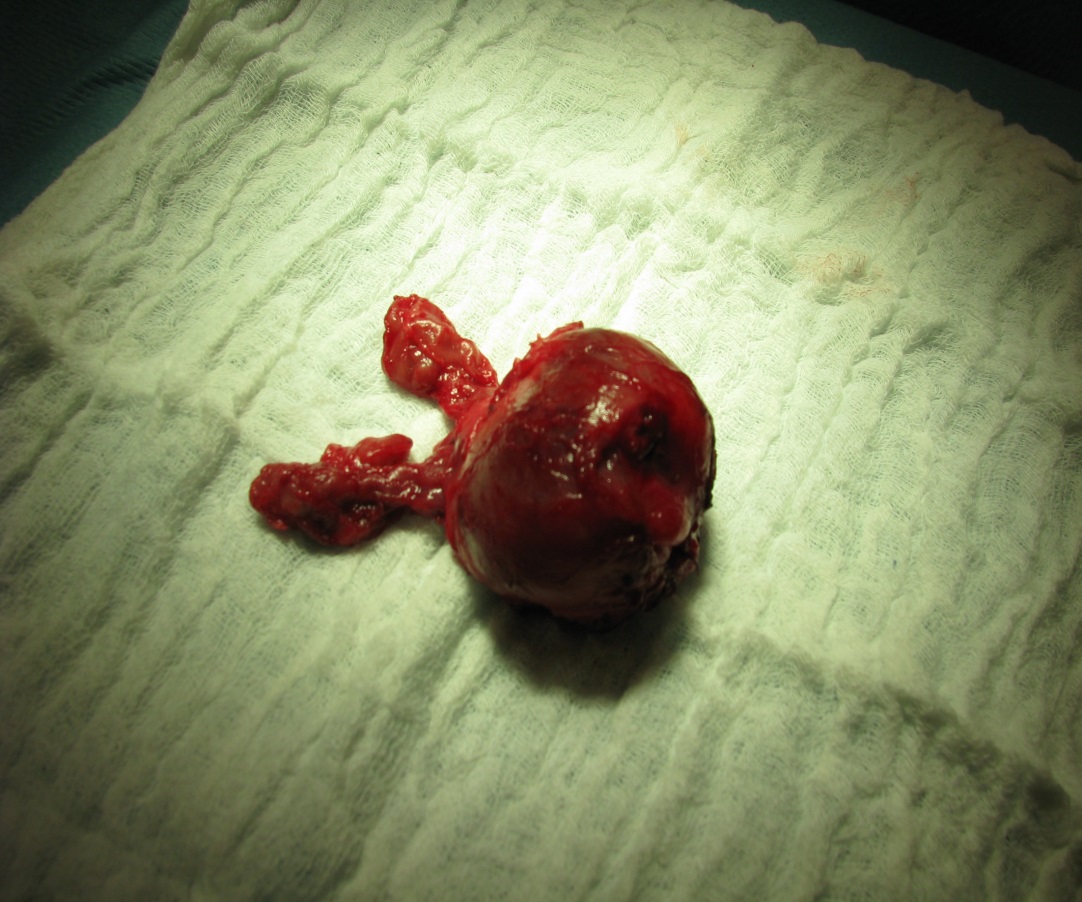 Prostate with cancer, removed 
with use of robotic surgery
Robotic surgery

HI covers now:

Robotic radical prostatectomy 
Robotic kidney resection
Robotic rectal resection
Robotic hysterectomy
Robotic lymfadenectomy 
     of iliac or retroperitoneal nodes
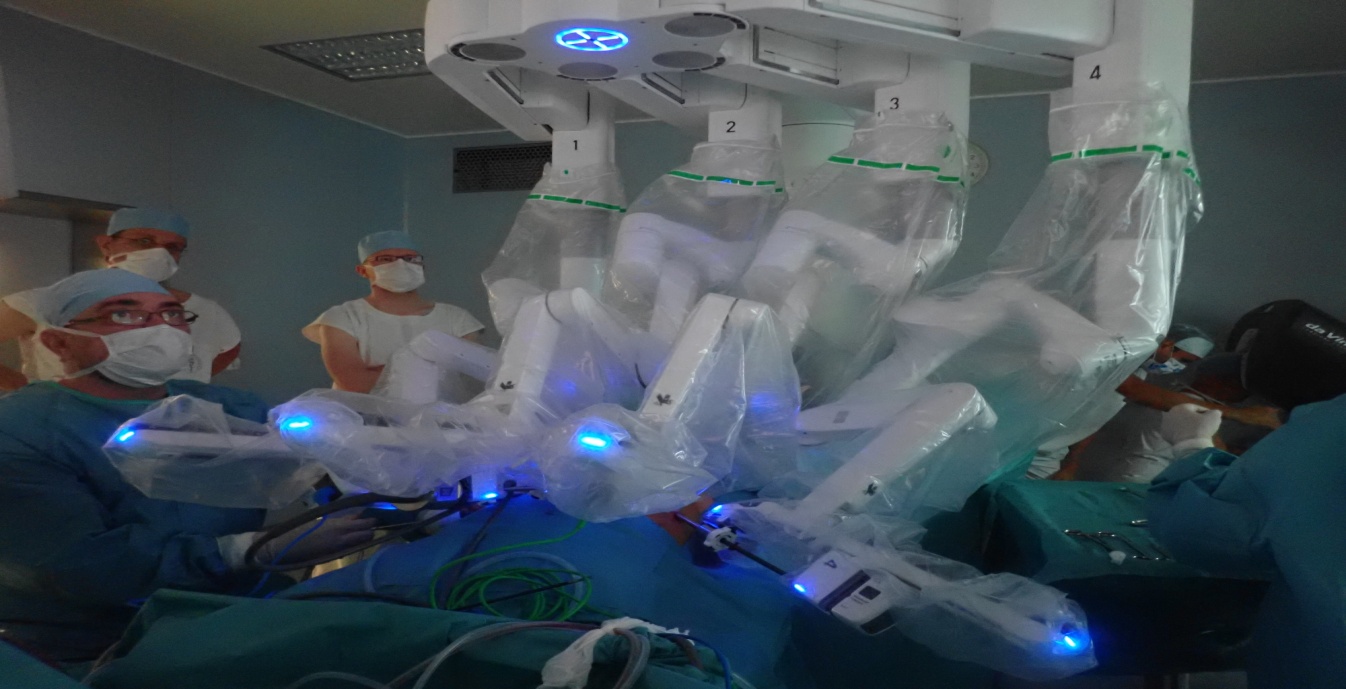 Tissue bank and predictive oncology
                    on-line cooperation with pathologist
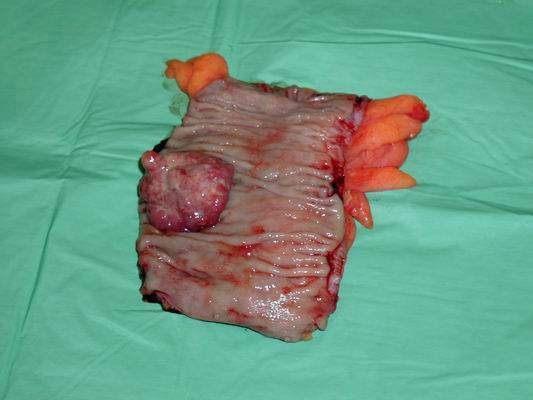 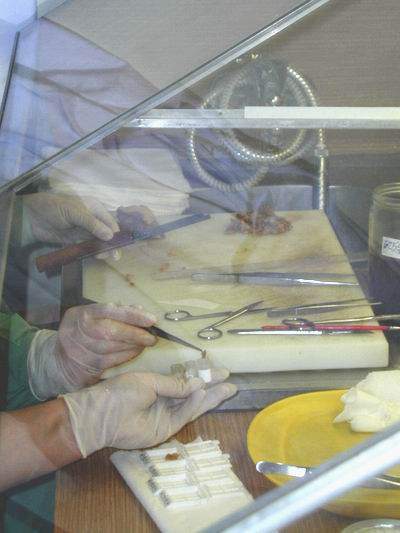 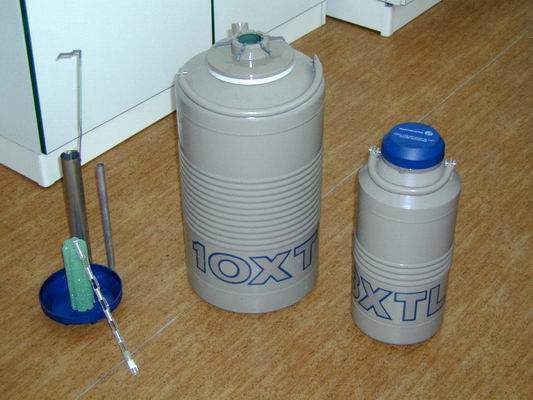 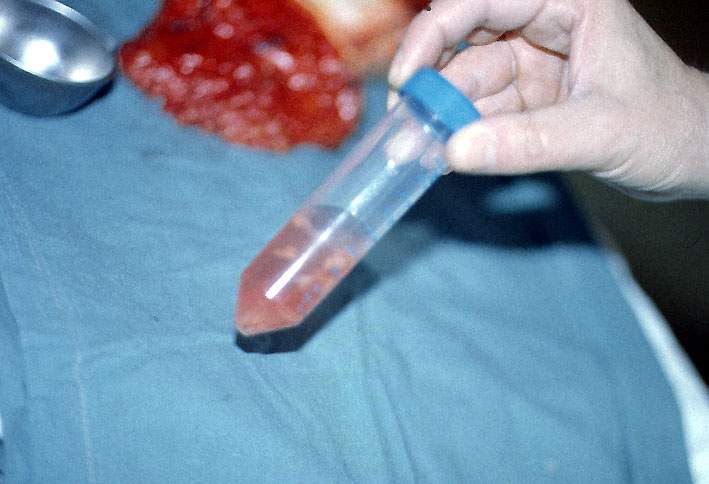 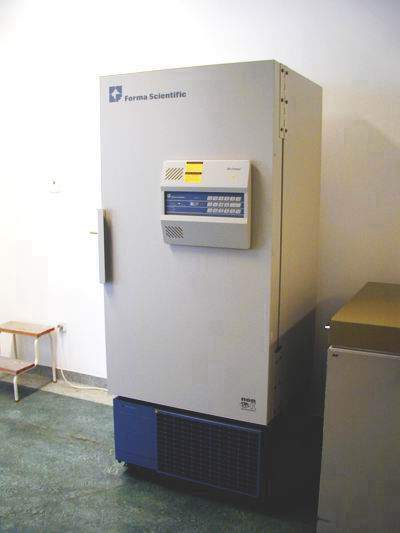 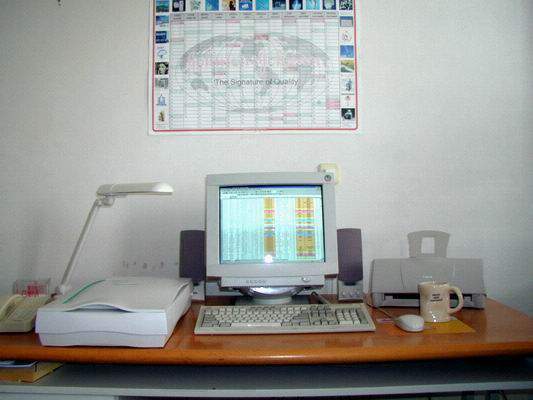 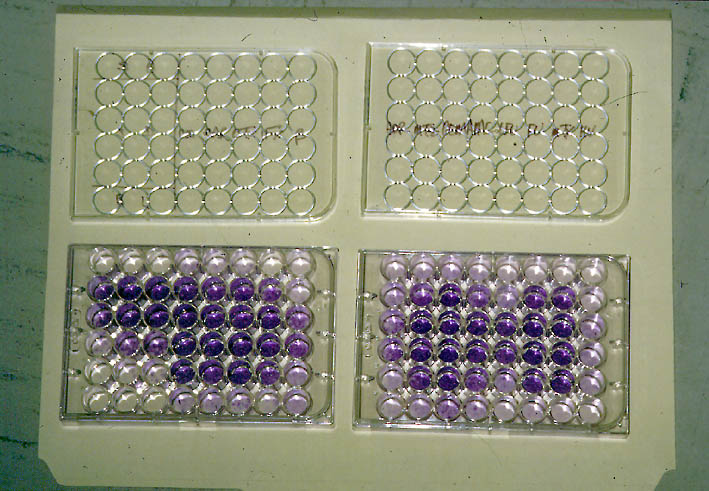 Surgical treatments results evaluation

Subjective patient contentment     - operation after.effects, functional result, cosmetic result
Objective parameters
      a) postperation complications
      b) number of  local recurrencies      c) PFS – progression-free survival
      d) OS – overal survival  – dependig on  clinical stage
           - comparing with the country or region average  comparing with the world
            - comparing own results in time
              example : MMCI results for the most often diagnoses on  www.mou.cz 

	c) a d) allways in context with another modalities !

3)   Economical parameters
       cost versus benefit ratio ( hard to use in individual – not used, cost effectivity can be judged statistically in bigger cohorts
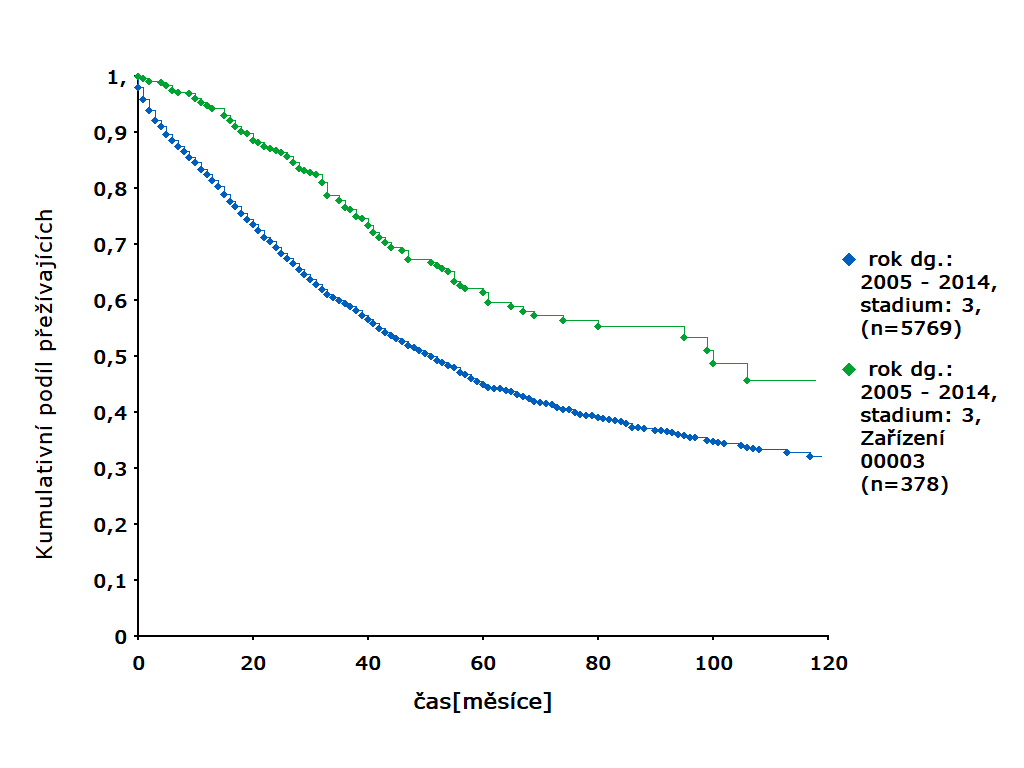 Survival analysis ( MMCI ) :

       Rectal cancet st. III
       comparing 10-year survival
       (MMCI)MOÚ a Czech rep(ČR)
MOÚ
průměr ČR
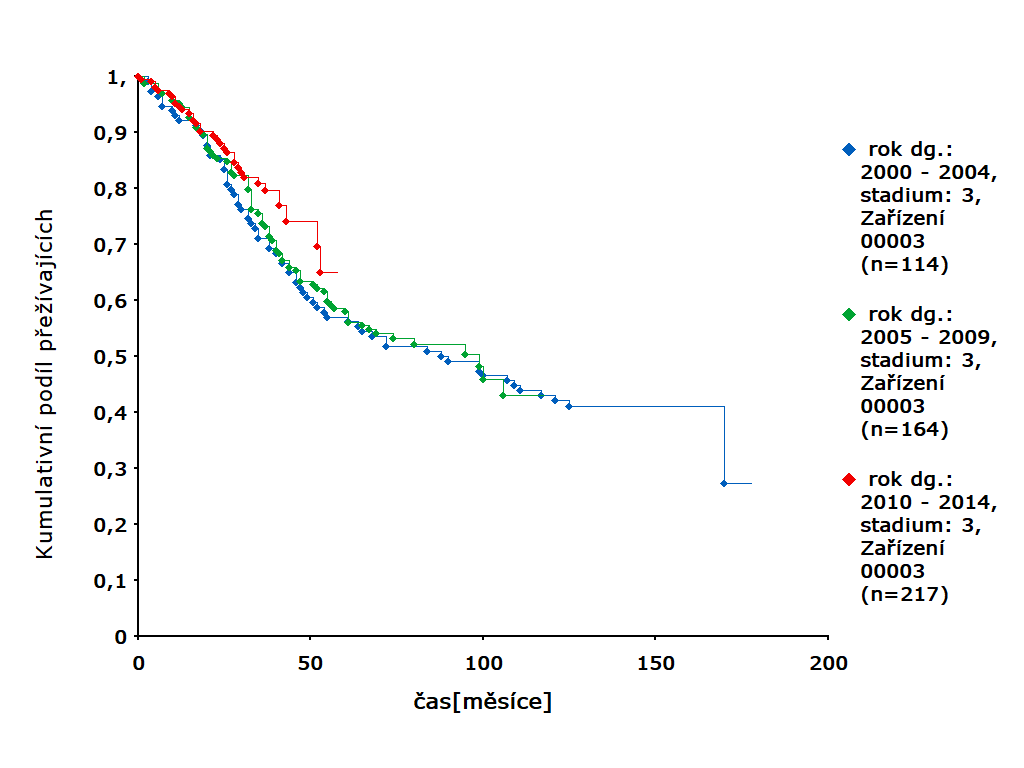 Rectal cancer st. III
    comparing results in time
    2000-2004
    2005-2009
    2010-2014
Mnemotechnical tool for use in the proffesional and private life 
WHAT SHOULD I KNOW, if I, may nearets or my patient got a cancer? ?
No/T  Re/St/InG  Sur/GEO/Ns (J.Zaloudik, 2009)
8 parameters for surgical oncology,  for patient information & decision making
Diagnostic criteria derived from surgeon and pathologist :

No – Nodes
T – Tumor : T cathegory/ histological Typing/

Re – Resection margins (as estimated by histopathologist)
St  -  postoperative Stage, pT pN pM
InG – Investigation on Grade (and also target molecules,receptors)


Performance of surgical department 
Sur – Survival rates ( general, in particular hospital or team, if available )
GEO – Guaranteed Estimation by Oncologists ( multidisciplinary team)
Ns – Numbers of treated cases by team  (volume effect)
Four levels of preventive dealing in the fight with cancers 
        and as a base for  effective surgical intervention

primary prevention : „Not to allow the cancer to arise“
(precanceroses removal,  vaccination – HBV, HPV)

secondary prevention : „if the cancer occurs, 
                                      to be found in time and curable by surgical removement                                       with low risk of recurrence “  
(screening programs, systematic preventive investigations)

tertiary prevention : „if the cancer was not found and treated in time and comes
					 back, to find the still curable recurrency„
(consistent folow up, operative treatment of metachronous metastases )

quartery prevention : „ if the cancer is not curable ,
                                  to prevent complications and useless suffering, 
                                  physical, psychical and social“
(palliative opertions,  nutritional care, pain treatment, social care )
Useful webs 

www.svod.cz  data from the Czech national oncological registry 

www.nccn.org  international guidelines i oncology)
www.onconet.cz the Czech oncological web


www.linkos.cz Czech Oncological Society
www.mou.cz  Masaryk Memorial Cancer Institute

www.prevencenadoru.cz    preventive oncology
www.mamo.cz    Czech mammological screening
www.kolorektum.cz    Czech colorectal screening
www.cervix.cz   Czech cervical cancer screening
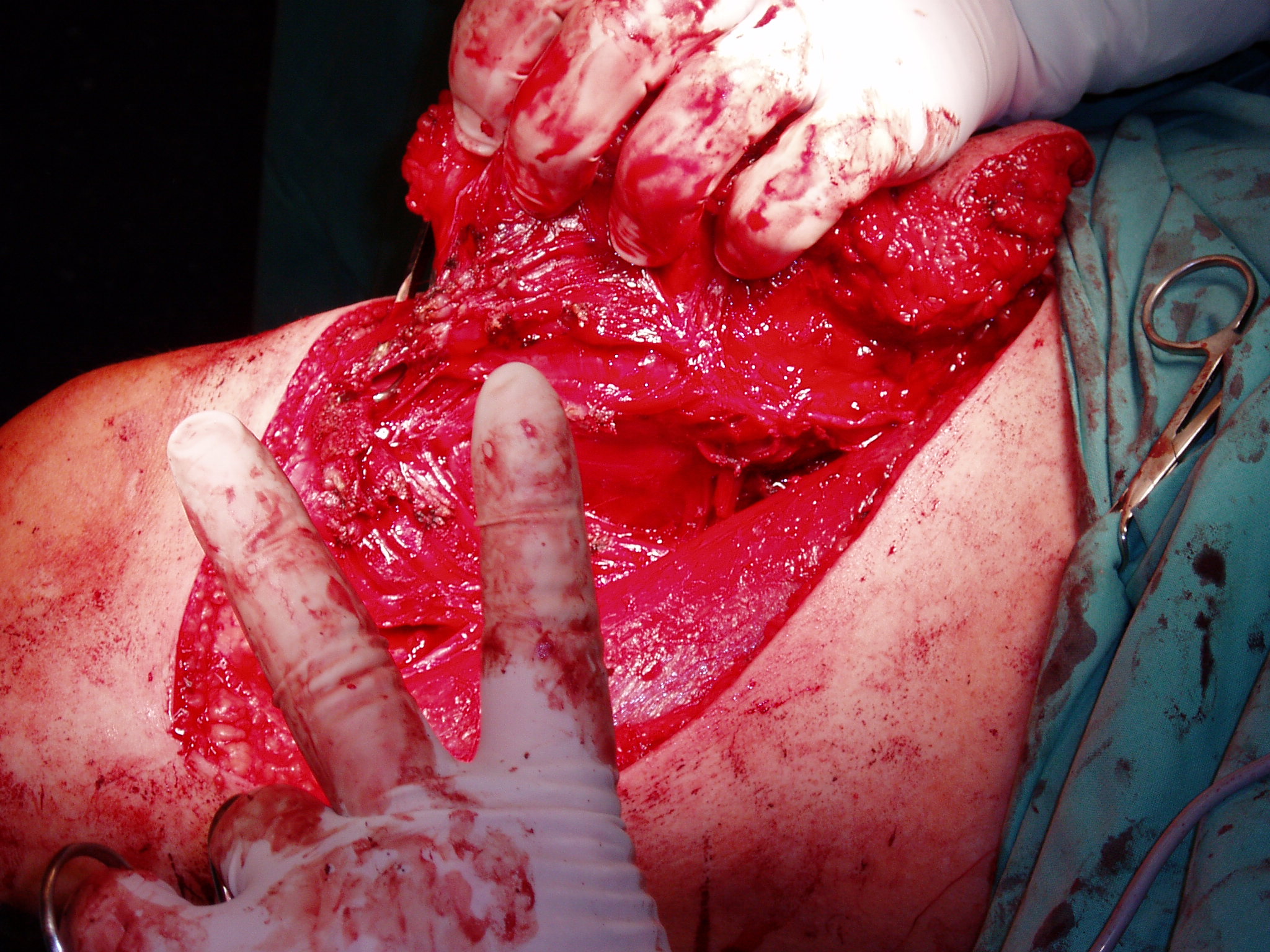 Ve
?